COVID-19 Vaccination programmeAcknowledgments to UKHSA, PHW and PHS for use of their training slides These slides are provisional – subject to revision  Provisional – Subject to revision – Use latest version link: x
Note to immunisers
This slide set contains a collection of core slides for use during the delivery of COVID-19 immunisation training. Immunisers should select the slides required depending on their background and experience, according to the role they will have in delivering the COVID-19 vaccine programme.  
The information in this slide set was correct at time of publication. As COVID is an evolving disease, a lot is still being learned about both the disease and the vaccines which have been developed to prevent it and the knowledge base is still being developed. For this reason, some of the information may change. Updates will be made to this slide set as new information becomes available. Please check online to ensure you are accessing the latest version. Trainers may need to update data and any information that changes between republications of this slide set.

Slides containing vaccine specific details (such as storage and reconstitution) have been added to the end of this slide set. Details for other vaccines will be added here as they receive regulatory approval. They are available at the end of the slide set so that trainers can specifically select those they need for the vaccine they are providing training about.
Content
Learning objectives, pre-requisites, key messages and introduction
International and UK COVID-19 timeline
Coronavirus 
Developing a COVID-19 vaccine and vaccination programme
Introducing a new vaccination programme
COVID-19 vaccination programme
Vaccine specific information
Learning objectives
By the end of this session, you should be able to:
explain what COVID-19 is and be aware of the UK epidemiology
understand the policy behind the COVID-19 vaccination programme
describe how vaccines are developed and trialled
identify the groups who are at high risk of COVID-19 infection and who should be prioritised to receive the COVID-19 vaccine
describe the key principles of how to correctly store, prepare and administer COVID-19 vaccines which have been authorised for use in the United Kingdom (UK)
Pre-requisites to administering COVID-19 vaccine
Before administering COVID-19 vaccine, it is recommended you: 
have undertaken training in the management of anaphylaxis and Basic Life Support as specified by policy for your local area and are familiar with Resuscitation Council UK (RCUK) guidance on Management of Anaphylaxis in the Vaccination Setting 
have undertaken any additional statutory and mandatory training as required by your employer
have received COVID-19 vaccine training through attending a taught session and/or the eLearning for Healthcare COVID-19 vaccine e-learning programme
have received practical training in COVID-19 vaccine preparation and administration
have completed the COVID-19 vaccinator competency assessment tool
have an understanding of the legal mechanisms by which immunisers can supply and administer COVID-19 vaccine
have an appropriate legal framework to supply and administer COVID-19 vaccine in place e.g. patient specific prescription, Patient Specific Direction (PSD), Patient Group Direction (PGD) or Protocol and be able to recognise the differences between these and understand which staff can use each of these
be able to describe the process of consent and how this applies when giving vaccines
accessed and familiarised yourself with the following key documents: Green Book COVID-19 chapter and the PHA Healthcare professional factsheet COVID-19 immunisation programme
Key messages
the ongoing global COVID-19 pandemic continues to cause millions of infections and has caused over six million deaths across the world

vaccination to prevent COVID-19 is one of the key tools in controlling the pandemic 

scientists across the world have worked to develop vaccines which have then been rigorously tested for safety and efficacy

it is crucial that the COVID-19 vaccine is safely and effectively delivered to as many of those eligible as possible 

those with a role in delivering the COVID-19 vaccine programme need to be knowledgeable, confident and competent in order to promote confidence in the vaccination programme and deliver the vaccine safely
[Speaker Notes: https://coronavirus.jhu.edu/map.html]
Introduction
a new virus emerged in Wuhan, China during December 2019 
this virus, which causes respiratory disease, was identified as being part of the Coronavirus family and it rapidly spread to many other countries around the world
by 28/03/2022, 20,691,123 people had tested positive for the virus and 164,454 people had died within 28 days of a positive test in the UK 
common symptoms of COVID-19 include a high temperature, a continuous dry cough and loss or change to sense of smell and taste
the clinical picture varies widely. A significant proportion of individuals are likely to have mild symptoms and may be asymptomatic at the time of diagnosis
older people and those with underlying medical problems are more likely to develop serious illness or die from COVID-19
measures to contain the virus included the introduction of social distancing measures, travel restrictions, closure of public spaces and the wearing of face coverings 
despite these measures, the number of positive cases and deaths continued to increase on a daily basis
[Speaker Notes: Latest data can be obtained from https://coronavirus.data.gov.uk/ 

Greenbook chapter 14a - COVID-19 (publishing.service.gov.uk)]
International and UK COVID–19 timeline – the first 7 months
The date of the first positive COVID-19 case in NI was 26/02/2020
The date of the first COVID -19 death in NI (as reported on the mortality reporting system) was 18/03/2020. 
Note the definition for these deaths are those who have died within 28 days of a positive specimen
COVID-19 and Coronavirus
COVID-19 is the disease that is caused by infection with the SARS-CoV-2 virus which belongs to the Coronavirus family
 - SARS-CoV-2 stands for Severe Acute Respiratory Syndrome (SARS) and CoV for coronavirus
 - COVID-19 stands for Coronavirus Disease and 19 is from the year 2019 when it was first seen

Coronaviruses may cause illness in animals or humans and they are responsible for causing infections ranging from the common cold to more severe disease such as Severe Acute Respiratory Syndrome (SARS) and Middle East Respiratory Syndrome (MERS) which have been responsible for two outbreaks during the last twenty years

SARS-CoV-2 virus is the most recently discovered coronavirus and has now affected many countries globally

because of the global spread and the substantial number of people affected, the World Health Organisation (WHO) declared COVID-19 as a pandemic on 11/03/2020 (Pan (all) demos (people))
Viral infection
viruses are much smaller than bacteria and consist of a small amount of either DNA or RNA surrounded by a protein coat called a capsid 

viruses cannot replicate themselves, but need to seek out the replication mechanism contained within a host cell 

examples of vaccine preventable viral diseases include measles, mumps, rubella, influenza, hepatitis A and B

Influenza viruses, which are RNA viruses, are constantly mutating into slightly different forms, which is why we need to produce and give different flu vaccines every year

SARs-CoV-2 is an RNA virus
Coronavirus structure
the key parts of the coronavirus are the RNA and the spike proteins

the RNA is surrounded by an envelope which has different roles in the life cycle of the virus. These may include the assembly of new virus and helping new virus to leave the infected cell

the spike proteins (S) are anchored into the viral envelope and form a crown like appearance, like the solar corona, hence the name coronavirus. The spike proteins attach to the target cell and allow the virus to enter it

the RNA is inside the envelope and acts as a template so that once it is inside the host cell, the coronavirus can replicate itself and be released into the body

the Spike protein and the RNA have been used to develop and make different vaccines to protect against SARs-CoV-2
[Speaker Notes: Diagram of coronavirus virion structure showing spikes that form a "crown" like the solar corona, hence the name
https://commons.wikimedia.org/wiki/File:3D_medical_animation_coronavirus_structure.jpg]
Transmission of COVID-19 infection
For transmission to occur, the SARs-CoV-2 virus needs to be transported to a susceptible person. To do this, it needs to have:

a portal of exit (from the place where it is living and replicating)
a mode of transmission (such as coughing or sneezing) and 
a portal of entry (to the susceptible host)

COVID-19 spreads primarily from person to person through small droplets from the nose or mouth which are expelled when a person with COVID-19 coughs, sneezes, or speaks. 

These droplets can also survive on objects and surfaces such as tables, doorknobs and handrails.

People can catch COVID-19 if they breathe in these droplets from a person infected with the virus or by touching contaminated objects or surfaces, then touching their eyes, nose or mouth.
COVID-19 Chain of infection
COVID-19 Symptoms
The incubation period is 3 to 6 days but can vary between 1 and 11 days.

The symptoms of COVID-19 and other respiratory infections are very similar, they include:

new or continuous cough 
high temperature, fever or chills 
loss or change to sense of smell or taste
fatigue, lethargy and unexplained tiredness
shortness of breath
headache 
sore throat
stuffy or runny nose
aching muscles
diarrhoea and vomiting
loss of appetite
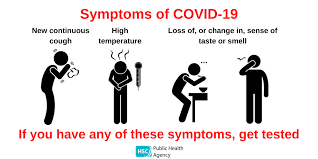 [Speaker Notes: https://www.nidirect.gov.uk/articles/coronavirus-covid-19-symptoms]
COVID-19 symptom progression
Symptoms may begin gradually and are usually mild.

the majority of people (around 80%) have asymptomatic to moderate disease and recover without needing hospital treatment

around 15% may get severe disease including pneumonia; older people and those with underlying medical problems such as high blood pressure, heart and lung problems, diabetes, or cancer are more likely to develop serious illness

around 5% become critically unwell. This may include septic shock and/or multi-organ and respiratory failure

the infection fatality ratios (IFR) for COVID-19 during the first wave in the UK, derived from combining mortality data with infection rates in seroprevalence studies, showed markedly higher in IFR in the oldest age groups
[Speaker Notes: https://www.bmj.com/content/bmj/368/bmj.m800.full.pdf

https://www.gov.uk/government/publications/covid-19-the-green-book-chapter-14a]
Complications of COVID-19 disease
Complications from COVID-19 can be severe and fatal. 
The risk of developing complications increases with age and is greater in those with underlying 
health conditions.   

The type of complication that can develop may include:

venous thromboembolism
heart, liver and kidney problems
neurological problems
coagulation (blood clotting) failure
respiratory failure
multiple organ failure
septic shock
[Speaker Notes: https://bestpractice.bmj.com/topics/en-us/3000168/complications]
COVID-19 complications in pregnancy (1)
the serious risks posed to women who become infected with the SARS-CoV-2 virus during pregnancy became increasingly clear as the COVID-19 pandemic progressed

the maternal mortality ratio (number of maternal deaths during a given time period) as a result of COVID-19 significantly increased from 1.4 per 100,000 live births in the Wildtype SARS-CoV-2 dominant period to 5.4 per 100,000 live births in the Delta dominant period 

the proportion of pregnant women hospitalised with symptomatic COVID-19 increased from Wildtype to subsequent Alpha and Delta dominant periods, and the proportion admitted to intensive care units also increased

pregnant and recently pregnant women with COVID-19 are more likely to be admitted to an intensive care unit, have invasive ventilation or extracorporeal membrane oxygenation (ECMO) in comparison to non-pregnant women of the same age
[Speaker Notes: https://www.bmj.com/content/370/bmj.m3320

https://www.gov.uk/government/publications/covid-19-the-green-book-chapter-14a]
COVID-19 complications in pregnancy (2)
pregnant women who are overweight or obese, are of black and Asian minority ethnic background, have co-morbidities such as diabetes, hypertension and asthma, or are 35 years or older are more likely to have severe COVID-19 infection

the majority of pregnant women who have been admitted to hospital with severe COVID-19 are unvaccinated Pregnant women urged to come forward for COVID-19 vaccination - GOV.UK (www.gov.uk)
COVID-19 complications in neonates
transmission of infection from mother to infant appears rare, however, neonates born to mothers with COVID-19 have an increased risk of preterm birth and admission to a neonatal unit

although stillbirth and neonatal death remain very rare, UK studies have suggested a higher rate of stillbirth in infected women and this appears to have increased during the Delta period 

during the Delta dominant period, six neonatal deaths were recorded whereas no neonatal deaths were reported in previous waves
[Speaker Notes: https://www.gov.uk/government/publications/covid-19-the-green-book-chapter-14a]
Symptoms in children and young people
in general children appear to exhibit mild disease

although cough and fever are the main symptoms in children, a UK study tracking children of healthcare workers showed that of those who were seropositive, gastrointestinal symptoms were also commonplace 

a study of children and young people aged less than 19 years admitted to hospital with laboratory confirmed SARS-CoV-2 reported that the median age of those enrolled in the study was 4.6 years

of the 651 children and young people in the study, 42% had at least one other medical condition (co-morbidity). These included neurological conditions (11%), haematological, oncological or immunological conditions (8%) and asthma (7%)

initial evidence suggested that children had a lower susceptibility to SARS-CoV-2 infection, and they were unlikely to be key drivers of transmission at a population level. However, a prospective study found higher secondary attack rates where the household index case was a child
[Speaker Notes: In one study, 11% of children and adolescents presented with fatigue, headache, myalgia, sore throat, lymphadenopathy and a low platelet count.

Clinical characteristics of children and young people admitted to hospital with covid-19 in United Kingdom: prospective multicentre observational cohort study. Swann et al, 2020.

Viner et al, 2020 Susceptibility to SARS-CoV-2 Infection Among Children and Adolescents Compared with Adults: A Systematic Review and Meta-analysis. JAMA Pediatr. 2020 Sep 25:e204573. doi: 10.1001/jamapediatrics.2020.4573. Epub ahead of print. PMID:32975552; PMCID: PMC7519436.]
Complications of COVID-19 in children and young people
an extremely rare but severe multisystem inflammatory syndrome (MIS-C) occurring 2 to 4 weeks after the onset of COVID-19 has been identified in children and adolescents

known as ‘Paediatric multisystem inflammatory syndrome temporally associated with SARS-CoV-2 infection’ (PIMS-TS), this severe presentation in children is extremely rare, but appears to encompass a wide range of features, including fever, gastrointestinal symptoms, rash, myocardial injury and shock

PIMS-TS shares features with Kawasaki disease and toxic shock syndrome and can present in both the acute and convalescent phases of COVID-19 infection 

of the children admitted to hospital, 18% required critical care. This was associated with:
- age, particularly for those less than one month old and for those age 10 -14 years 
- black ethnicity and 
- admission to hospital for more than five days before symptom onset

other complications from COVID-19 in children and young people include fever, cardiac symptoms (myocarditis, heart failure) and GI symptoms (abdominal pain, diarrhoea, vomiting)
[Speaker Notes: MIS-C shares features with Kawasaki disease and toxic shock syndrome and can present in both the acute and convalescent phases of COVID-19 infection. 

https://bestpractice.bmj.com/topics/en-us/3000168/complications]
COVID-19 vaccine taskforce
it quickly became apparent that as the majority of the population was susceptible (non-immune) to the SARS-CoV-2 virus and the virus spreads easily, a safe and effective vaccine would be needed to prevent further cases

a COVID-19 vaccine prepares the immune system so that in the event of an exposure to the virus, it is able to respond and prevent or reduce the severity of infection 

during April 2020, a UK vaccine taskforce was set up to support the development of a SARS-CoV-2 vaccine 

the taskforce supported research and industry to rapidly develop and scale up the manufacture of a vaccine to protect the population
COVID-19 vaccine development
scientists, industry and other organisations have worked collaboratively across the globe to complete the different phases of vaccine development in parallel, rather than sequentially to make safe and effective vaccines available as soon as possible 

by knowing the genetic code for the SARS-CoV-2 virus, various methods to create vaccines can be used such as using the code itself (mRNA vaccines) or inserting part of this code into existing viruses (viral vector vaccines)

by December 2020, over 270 different COVID-19 vaccines were in early development, over 50 of these were being given to people in clinical trials and 11 were being trialled in large phase 3 trials

some vaccines have been made using currently used vaccine technology, others have been made using new approaches or methods used during previous emergencies such as the SARS pandemic and west African Ebola
[Speaker Notes: For more information about COVID vaccines in development, see the LSHTM COVID-19 vaccine tracker https://vac-lshtm.shinyapps.io/ncov_vaccine_landscape/]
Properties of an ideal vaccine
Ideally, a vaccine will:
produce the same immune protection which usually follows natural infection but without causing disease
generate long lasting immunity so that the person is protected if they are exposed to the antigen several years after vaccination
interrupt the spread of infection by preventing carriage of the organism in the vaccinated person

Vaccines need to be safe and the risk from any side effects should be much lower than the benefit of preventing deaths and serious complications of the disease.

For the COVID-19 vaccines, many of these properties can be confirmed from the clinical vaccine trials. 

Longer term ongoing surveillance of the disease and of those vaccinated will show whether: 
vaccine protection is long lasting or booster or annual doses are needed
the vaccine prevents a vaccinated person from carrying and spreading the virus
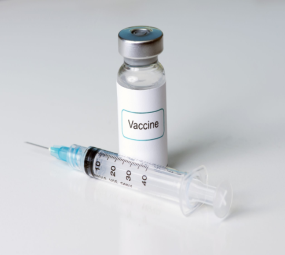 Stages of vaccine trials
Vaccines are extensively tested through several different phases of trials.

pre-clinical studies using tissue-culture, cell-culture or animal studies. At this stage, safety and immunogenicity (the ability of the vaccine to produce an immune response) are assessed. If pre-clinical studies are successful, the vaccine then goes through several different phases of vaccine trials in humans

phase I clinical trials are small-scale trials in healthy adult volunteers (generally 20-100) to assess whether the vaccine is safe in humans and type and extent of immune response it induces  

phase II clinical trials are larger (several hundred healthy volunteers) and usually carried out in the target age group(s) the vaccine is likely to be used in. They are looking mainly to assess the efficacy of the vaccine against artificial infection and clinical disease. Vaccine safety, side-effects and immune response are also studied

phase III clinical trials involve the vaccine being studied on a large scale in many hundreds or thousands of subjects across several sites to evaluate efficacy under natural disease conditions and make sure that there are no unintended side effects not detected in phase II studies
Safety
before any of the COVID vaccines can be authorised for widespread use in the population, the manufacturers have to demonstrate that they are safe and effective

tens of thousands of people across the world have received COVID-19 vaccines in clinical trials

no serious adverse reactions to the vaccines were seen in the trial participants who received them 

any reactions reported were similar to those seen following other vaccines such as pain and tenderness at the injection site and fever, headache, muscle aches and fatigue

once vaccines are authorised and in use, the Medicines and Healthcare products Regulatory Agency (MHRA) continually monitors their safety to ensure that the benefits continue to outweigh any risks. Reported adverse reactions are thoroughly investigated and the MHRA work with their international equivalent agencies to rapidly share safety data and reports
[Speaker Notes: In extensive vaccination campaigns such as the COVID vaccination programme when vaccines are being given to huge numbers of people, it is normal for potential adverse events following immunisation to occur which were not seen in clinical trials. This does not necessarily mean that the events are linked to vaccination itself, but they must be investigated to ensure that any safety concerns are addressed quickly.]
Effectiveness
manufacturers of the COVID-19 vaccines need to show evidence that they will be effective
they can do this by showing a reduction in virus levels in animal studies where the vaccines were used and that people in the trials have made an antibody response to the vaccine
vaccine effectiveness can be calculated by comparing the number of cases of COVID-19 disease in trial participants who received the COVID-19 vaccine with the number of trial participants who received the placebo or alternative (non-COVID-19) vaccine

Those running clinical trials will also look at antibody response:
- after one dose and two doses
- at different dosages of the vaccine
- with different time intervals between vaccine doses
- in different age groups 
 
Over time, they will look at 
how long the antibodies last and the effect on antibody levels if a booster dose is given
whether the vaccine only stops people from becoming severely ill or if it also stops them spreading the virus too
Real world effectiveness (1)
now that COVID-19 vaccines are in general use in the population, the impact and effectiveness of the COVID-19 vaccination programme on infection, symptomatic disease, hospitalisation, and death is being actively monitored 

vaccine effectiveness for preventing symptomatic disease with the Delta variant following 2 doses is estimated at between 65 to 95%, with higher levels of protection against severe disease including hospitalisation and death

protection against infection has also been seen in healthcare workers, where a single dose of Pfizer BioNTech vaccine provided >70% protection against both symptomatic and asymptomatic infection and in care home residents where a single dose of either Pfizer BioNTech or AstraZeneca vaccines reduced the risk of infection by around 60%

studies now show that the COVID vaccines have the potential to reduce transmission; one UK study showed that those who do become infected 3 weeks after receiving one dose of the Pfizer BioNTech or AstraZeneca vaccine were between 38% and 49% less likely to pass the virus on to their household contacts than those who were unvaccinated
[Speaker Notes: Further information about this can be found at www.gov.uk/government/publications/phe-monitoring-of-the-effectiveness-of-covid-19-vaccination 

Lopez Bernal J, Andrews A, Gower C, et al. Early effectiveness of COVID-19 vaccination with BNT162b2 mRNA vaccine and ChAdOx1 adenovirus vector vaccine on symptomatic disease, hospitalisations and mortality in older adults in England https://www.medrxiv.org/content/10.1101/2021.03.01.21252652v1 

Hall VJ, Foulkes S, Saei A, Andrews N, Oguti B et al. Effectiveness of BNT162b2 mRNA Vaccine Against Infection and COVID-19 Vaccine Coverage in Healthcare Workers in England, Multicentre Prospective Cohort Study (the SIREN Study). 

Harris RJ, Hall JA, Zaidi A et al  Impact of vaccination on household transmission of SARS-COV-2 in England. https://khub.net/documents/135939561/390853656/Impact+of+vaccination+on+household+transmission+of+SARS-COV-2+in+England.pdf/35bf4bb1-6ade-d3eb-a39e-9c9b25a8122a?t=1619601878136   

Shrotri M, Krutikov M, Palmer T et al. Vaccine effectiveness of the first dose of ChAdOx1 nCoV-19 and BNT162b2 against SARS-CoV-2 infection in residents of Long-Term Care Facilities (VIVALDI study). medRxiv [preprint], doi: 10.1101/2021.03.26.21254391 

Shah A, Gribben C, Bishop J et al. Effect of vaccination on transmission of COVID-19: an observational study in healthcare workers and their households View ORCID Profile]
Real world effectiveness (2)
with the emergence of the heavily mutated Omicron variant, two doses of COVID-19 vaccine appear to be less effective at preventing infection from this variant compared to the Delta variant and protection declines to very low levels six months after the primary course

for this reason, the JCVI recommended that all adults aged 16 years and over receive a booster dose at least three months after completing their two-dose primary course 

vaccine effectiveness data for Omicron confirms that protection against symptomatic disease soon after an mRNA booster dose increases to around 70-75% regardless of which vaccines were given for the primary course 

more recent analysis confirms that protection after an mRNA booster has declined substantially by three months after the dose was given

protection against hospitalisation after an mRNA booster reaches over 90% in the two weeks after vaccination but is also showing some decline by about three months
[Speaker Notes: https://www.gov.uk/government/publications/covid-19-the-green-book-chapter-14a]
Regulatory approval and licencing
in the UK, vaccine manufacturers apply to the Medicines and Healthcare products Regulatory Agency (MHRA) or the European Medicines Agency (EMA) for a product licence but they may issue a temporary authorisation ahead of the full UK product licence 

in exceptional situations, the MHRA may enact Regulation 174. This enables them to temporarily authorise the supply of an unlicensed medicinal product in response to certain identified public health risks, such as the SARS-CoV-2 pandemic 

the MHRA assess all of the available safety, quality and efficacy data and considers whether the evidence supports the use of the medicine or vaccine under the legal basis of regulation 174 until it can be licensed

the process involves the same level of scrutiny as the usual licensing process and this exception is only used when strictly necessary to speed up access to a potentially life-saving intervention
Post authorisation surveillance
On-going studies of vaccines continue after the vaccine has been authorised for use.
These studies aim to assess long term efficacy and to detect any rare adverse effects 
because in real life administration, compared to pre-licensure trials, there will be:

some variability in preparation of the vaccine as vaccines will come from different batches

possible variability in stability and storage, for example the cold chain may not be as rigidly maintained in practice as it was in a clinical trial

use of the vaccines in different groups than in pre-license studies, for example they will be given to people with underlying medical conditions who would not necessarily have been included in a pre-licensure clinical trial

mutations in the virus which may result in the vaccine being less effective
Licensure
following initial temporary authorisation from the MHRA under Regulation 174, the Moderna, AstraZeneca and Pfizer BioNTech COVID-19 vaccines sought Conditional Marketing Authorisation (CMA). Marketing authorisation is often referred to as a license

CMA is the fast-track approval of a medicine that fulfils an unmet medical need. During the COVID-19 pandemic, CMA has been used to expedite the approval of safe and effective COVID-19 vaccines

the medicine still has to meet rigorous standards for safety, efficacy and quality but it can be approved on the basis of less comprehensive data than is normally required for full licensure. The manufacturer has to continue to provide comprehensive clinical data to the MHRA after CMA has been granted and the CMA is valid for one year before renewal is required

once a vaccine is given CMA, the ‘Information for Healthcare Professionals’ and ‘Information for UK Recipients’ documents are replaced with a ‘Summary of Product Characteristics (SPC)’ and ‘Patient Information Leaflet (PIL)’, as are required for licensed medicines
[Speaker Notes: An SPC provides a description of a medicine or vaccine product’s properties and the officially approved conditions attached to its use. It is written for healthcare professionals and explains how to use and prescribe the medicine/vaccine. 

The PIL is the leaflet included in the pack with a medicine or vaccine. It is written for patients and gives information about taking or using a medicine.]
COVID-19 Vaccines
COVID-19 vaccines currently available for use in the UK national COVID-19 vaccination programme include:

COVID-19 Vaccine Pfizer BioNTech (Comirnaty 30 micrograms/dose)
	given authorisation for temporary supply by the MHRA on 2 December 2020 	and then granted Conditional Marketing Authorisation (CMA) on 9 July 2021. 	This vaccine is authorised for adults and adolescents from the age of 12 	years 

COVID-19 Vaccine Pfizer BioNTech (Comirnaty 10 micrograms/dose) 
	granted CMA on 22 December 2021. This vaccine is authorised for 	children from 5 to 11 years of age

COVID-19 Vaccine Moderna (Spikevax) 
	given authorisation for temporary supply by the MHRA on 8 January 2021 	and then granted CMA on 1 April 2021
COVID-19 Vaccines (continued)
COVID-19 vaccine Moderna (Spikevax® bivalent Omicron BA.1 / original ‘wild type’) 
	granted CMA on 15 August 2022

COVID-19 Pfizer BioNTech bivalent vaccine (Comirnaty® Original/Omicron BA.1) 
	 granted CMA on 02 September 2022. Authorised for adults 	 and adolescents from the age of 12 years 

COVID-19 vaccine Novavax (Nuvaxovid®)
	 granted CMA on 03 February 2022. Authorised for 	 	 primary vaccination in those 12 years and older
COVID-19 mRNA vaccines (Pifzer BioNTech and Moderna)
the Pfizer BioNTech and Moderna COVID-19 vaccines are messenger ribonucleic acid (mRNA) vaccines

they contain the genetic sequence (mRNA) for the spike protein which is found on the surface of the SARS-CoV-2 virus, wrapped in a lipid envelope (referred to as a nanoparticle) to enable it to be transported into the cells in the body

when injected, the mRNA is taken up by the host’s cells which translate the genetic information and produce the spike proteins

these are then displayed on the surface of the cell. This stimulates the immune system to produce antibodies and activate T-cells which prepare the immune system to respond to any future exposure to the SARS-CoV-2 virus by binding to and disabling any virus encountered

as there is no whole or live virus involved, the vaccine cannot cause disease. The mRNA naturally degrades after a few days
Novavax COVID-19 vaccine (Nuvaxovid®)
Nuvaxovid® is the COVID-19 vaccine developed by Novavax 

this vaccine uses a recombinant S protein (grown in baculovirus infected insect cells) as an antigen with the Matrix-MTM adjuvant

the adjuvant includes two saponins derived from tree bark
Variant vaccines
following the recognition of the Omicron variant becoming the dominant global circulating strain during 2022, many vaccine manufacturers have rapidly developed second generation vaccines that may have broader coverage against SARS-CoV-2 variants

there is no evidence, as yet, that vaccines based on the whole virion offer better or broader protection

those approved or approaching licensure have been developed as boosters and have either replaced the spike protein from the original vaccine strain with an Omicron BA.1 strain, or developed a bivalent formulation containing the spike protein sequences from both the ancestral strain and an Omicron variant

so far, the emergence of new variants has been too rapid to enable incorporation of a new strain in time to respond to any increase in disease. Rates of infection in the summer of 2022 were largely driven by infection with Omicron BA.4 and BA.5 and so the degree of cross protection from the BA.1 containing vaccines is being rapidly investigated
Variant vaccines (continued)
Moderna bivalent (Spikevax® bivalent Original/Omicron vaccine) was approved by MHRA for use as a booster in August 2022. This vaccine contains 25 micrograms of mRNA directed against the ancestral strain and 25 micrograms of mRNA against Omicron BA.1

a similar formulation manufactured by Pfizer BioNTech (Original/Omicron BA.1 Comirnaty®) containing 15 micrograms of mRNA directed against the ancestral strain and 15 micrograms of mRNA against Omicron BA.1 was approved by the EMA on 02 September 2022
Additional COVID-19 vaccines
If more COVID-19 vaccines are considered for authorisation in the UK, information about these will be added to this slide set

Further details about presentation and preparation of the Pfizer BioNTech (Comirnaty®), Moderna (Spikevax®) and Novavax (Nuvaxovid®) vaccines are available on slides at the end of this slide set
Vaccine interchangeability
evidence suggests that those who receive mixed schedules, including mRNA and adenovirus vectored vaccines make a good immune response, although rates of side effects with a heterologous second dose are higher

for individuals who started the schedule and who attend for vaccination where the same vaccine is not available or suitable, or if the first product received is unknown or not available, one dose of the locally available product should be given to complete the primary course

individuals who do receive a different vaccine for their second dose should be informed that they may experience more reactions to the second dose
Key factors that inform UK vaccination policy
The Joint Committee on Vaccines and Immunisation (JCVI) consider the following before making vaccination policy recommendations to the Department of Health and Social Care (DHSC) and Devolved Administration Governments:

Availability of a safe and effective vaccine:
- there are currently over 270 COVID-19 vaccines in development and being trialled
- vaccines undergo extensive and vigorous testing before they are licensed and authorised for use as they have to be able to demonstrate quality, efficacy and safety

Whether there is a need for a vaccination programme;
- SARS-CoV-2 has caused a significant public health problem, transmission is widespread and has been sustained despite various interventions 
- the virus affects all age groups and there have been frequent outbreaks in nursing and residential homes, schools and communities
- there is significant morbidity and mortality in certain groups. There are multi-system complications from having the disease and there have been tens of thousands of deaths from COVID-19 in the UK
[Speaker Notes: Note: In England it is a legislative requirement for DHSC to fund and implement a JCVI recommended vaccine programme
It is not a legislative requirement for the other devolved administrations but to date in NI no JCIV recommended programme has not been implemented]
Designing and implementing a vaccination programme in England
Other national bodies involved in the design and implementation of vaccination programmes:

the Department of Health and Social Care (DHSC) is responsible for vaccine policy decisions and finance for vaccine programmes
the Medicines and Healthcare products Regulatory Agency (MHRA) is responsible for independent oversight of all aspects of vaccine manufacture and regulation including the licensing of vaccines and the Yellow Card adverse event reporting scheme
the UK Health Security Agency (UKHSA) is responsible for the national planning, leadership, procurement and supply of vaccines used for the national vaccination schedule and for on-going surveillance to inform the programmes
the National institute for Biological Standards and Control (NIBSC) is responsible for evaluating the quality and biological activity of vaccines and for official batch release testing as required by EU law before release
NHS England is responsible for the commissioning, implementation and delivery of immunisation programmes through local teams.
[Speaker Notes: National or local Public Health organisations then make arrangements to implement the policy agreed and funded by the government based on JCVI advice – here in NI DOH
Public Health Agency is responsible for planning, implementing and monitoring immunisation programmes in Northern Ireland and ongoing disease surveillance to inform the programmes
Delivery is then via health service Trusts or Primary Care practitioners, or Community Pharmacies]
Designing and implementing a vaccination programme in Northern Ireland
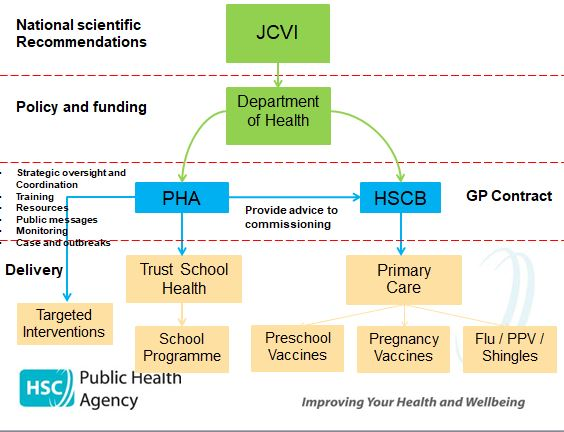 [Speaker Notes: the Department of Health NI (DH) is responsible for vaccine policy decisions, finance for vaccine programmes and procurement of national vaccines
Public Health Agency (PHA) – Health Protection is responsible for the national planning, leadership and for on-going surveillance to inform the programmes
HSCB Integrated Care is responsible for the commissioning, implementation and delivery of immunisation programmes through GP practices
PHA Nursing - is responsible for school nursing commissioning 
Regional Procurement Pharmacy Service is responsible for distribution and supply of vaccines

Vaccine safety monitoring is UK level ie.
the Medicines and Healthcare products Regulatory Agency (MHRA) is responsible for independent oversight of all aspects of vaccine manufacture and regulation including the licensing of vaccines and the Yellow Card adverse event reporting scheme
the National institute for Biological Standards and Control (NIBSC) is responsible for evaluating the quality and biological activity of vaccines and for official batch release testing as required by EU law before release]
Other agencies
Many other agencies have a key role in the design, development and implementation of vaccination 
programmes at a national, regional and local level to ensure the key components of a successful 
vaccination programme come together. 

These components include:

vaccine development
vaccine supply and delivery 
surveillance of vaccine coverage
surveillance of population susceptibility to the disease
surveillance of disease in the population
adverse events and vaccine safety surveillance
monitoring attitudes to vaccination
communication 
modelling to predicting the future impact of vaccination programmes
COVID-19 vaccine programme considerations
The overall aim of the COVID-19 vaccination programme is to protect those who are at most risk from serious illness or death.  

In order to advise which groups of patients to vaccinate and in which order to prioritise vaccination of  these groups, the JCVI consider all the available relevant information on:

vaccine efficacy and/or immunogenicity and the safety of administration in different age and risk groups 
the effect of the vaccine on acquisition of infection and transmission
the epidemiological, microbiological and clinical characteristics of COVID-19

From this, they then make recommendations to the DHSC and planning to deliver vaccine and maximise uptake in these groups can begin.
Priority groups for COVID-19 vaccination
JCVI made recommendations as to how COVID-19 vaccine should be offered by identifying the priority groups for vaccination and the order in which they should be vaccinated
these groups are under regular review and prioritisation may change as more information about the vaccines becomes available
prioritisation will ensure that those at highest risk of severe illness and death are vaccinated early
the priority groups have been selected based on the epidemiology of the infection observed since the start of the pandemic: their risk of severe disease, mortality and other considerations such as ethnicity, deprivation and occupation
evidence from the UK indicates that the risk of poorer outcomes from COVID-19 infection increases dramatically with age in both healthy adults and in adults with underlying health conditions 
those over the age of 65 years have by far the highest risk, and the risk increases with age
full details on vaccine eligibility, with detail on the at-risk conditions, are included in the Green Book COVID-19 chapter
[Speaker Notes: JCVI advises that the first priorities for the COVID-19 vaccination programme should be the prevention of mortality and the maintenance of the health and social care systems. As the risk of mortality from COVID-19 increases with age, prioritisation is primarily based on age. The order of priority for each group in the population corresponds with data on the number of individuals who would need to be vaccinated to prevent one death, estimated from UK data obtained from March to June 2020.]
Vaccine priority groups: JCVI Phase One / NI Phases 1-3
Residents in a care home for older adults and their carers 	
All those 80 years of age and over 
	Frontline health and social care workers 	
All those 75 years of age and over 	
All those 70 years of age and over 
      Adults aged 16 to 69 in a high risk group1 		
All those 65 years of age and over
Adults aged 16 years to 64 years in an at-risk group2	
All those 60 years of age and over 	
All those 55 years of age and over
All those 50 years of age and over 

1 Previously known as ‘clinically extremely vulnerable
2 Please refer to Green Book chapter for list of ‘Clinical risk groups’
[Speaker Notes: JCVI advice 30/12/20 available at :
https://www.gov.uk/government/publications/priority-groups-for-coronavirus-covid-19-vaccination-advice-from-the-jcvi-30-december-2020/joint-committee-on-vaccination-and-immunisation-advice-on-priority-groups-for-covid-19-vaccination-30-december-2020

It is estimated that taken together, these groups represent around 99% of preventable mortality from COVID-19.]
JCVI Phase Two / NI Phase 4
In Phase 2, efforts continued to maximise coverage amongst those prioritised in Phase 1 but who remained unvaccinated and completed delivery of second doses to all those given first doses in Phase 1. 

JCVI advised that the offer of vaccination during Phase 2 should continue to be age-based starting with the oldest adults first and proceeding in the following order: 
all those aged 40-49 years 
all those aged 30-39 years 
all those aged 18-29 years 

As there is an increased risk of hospitalisation in males, those from certain ethnic minority backgrounds, those who are obese or morbidly obese, and those from socio-economically deprived areas, JCVI advises that specific focus should be used to promote and deliver vaccination to these groups.
Older adults resident in a care home
there is clear evidence that those living in residential care homes for older adults have been disproportionately affected by COVID-19 
those living in care homes have a high risk of exposure to infection due to their close contact with staff (including bank staff) and other residents including those residents returning to the care home from hospital
the closed setting of the care home also increases the risk of outbreaks occurring as any asymptomatic residents and staff could be potential reservoirs for on-going transmission
given the increased risk of outbreaks, morbidity and mortality in these closed settings, older adults in care homes are considered to be at very high risk
JCVI have advised that this group should be the highest priority for vaccination 
vaccination of residents and staff at the same time is considered to be a highly efficient strategy within a mass vaccination programme with the greatest potential impact
[Speaker Notes: https://www.gov.uk/government/statistics/vivaldi-1-coronavirus-covid-19-care-homes-study-report]
Older adults
older adults are considered to be at very high risk if they develop COVID-19 infection
evidence strongly indicates that the single greatest risk of mortality from COVID-19 is increasing age and that the risk increases exponentially with age 
disease severity, risk of hospitalisation and mortality increase from age 50 upwards, with the highest risk in those aged 80 years and above
data indicate that the absolute risk of mortality is higher in those over 65 years than that seen in the majority of younger adults with an underlying health condition
[Speaker Notes: Evidence strongly indicates that the single greatest risk of mortality from COVID-19 is increasing age and that the risk increases exponentially with age]
Health and Social care Workers
frontline health and social care workers are at increased personal risk of exposure to infection with COVID-19 and of transmitting that infection to susceptible and vulnerable patients in health and social care settings. As well as the risk to themselves, they can carry and transmit the virus to their families, friends, colleagues and vulnerable patients in health and social care settings (including those in residential and care homes) 

this group includes those working in hospice care and those working temporarily in the COVID-19 vaccination programme who provide face-to-face clinical care
the Green Book COVID-19 chapter contains details about the different groups of health and social care workers who may be offered COVID-19 vaccine
Adults in a high risk group
people previously defined as clinically extremely vulnerable are considered to be at very high risk of severe illness from COVID-19 

there are two ways an individual may have been identified as clinically extremely vulnerable:
           - they have one or more of the conditions listed on the GOV.UK website, or
 - a hospital clinician or GP added them to the Shielded patients list because they       consider them to be at higher risk of serious illness from COVID-19

many of those who are clinically extremely vulnerable are in the oldest age groups and will be among the first to receive vaccine - the remainder of this group should be offered vaccine alongside those aged 70-74 years of age 

the overall risk of mortality for clinically extremely vulnerable younger adults is estimated to be roughly the same as the risk to persons aged 70-74 years

see Green Book COVID-19 chapter for more information about vaccination of this group
[Speaker Notes: Many individuals who are clinically extremely vulnerable will have some degree of immunosuppression or be immunocompromised and may not respond as well to the vaccine. Therefore, those who are clinically extremely vulnerable should continue to follow Government advice on reducing their risk of infection.]
Groups with underlying health conditions
As well as age, other risk factors have been identified that place individuals at risk of serious disease 
or death from COVID-19. These include groups with certain underlying health conditions and may
include people who have:
chronic (long-term) respiratory disease
chronic heart disease
chronic kidney disease 
chronic liver disease 
chronic neurological disease
diabetes
a weakened immune system due to disease or treatment  
asplenia or dysfunction of the spleen
morbid obesity (defined as BMI of 40 and above) 
severe mental illness

Detailed information giving examples of conditions in each of the clinical risk groups which would 
make individuals eligible for vaccination is provided in the COVID-19 Green Book chapter.
[Speaker Notes: www.gov.uk/government/publications/priority-groups-for-coronavirus-covid-19-vaccination-advice-from-the-jcvi-25-september-2020/jcvi-updated-interim-advice-on-priority-groups-for-covid-19-vaccination#fn:1 
When compared to persons without underlying health conditions, the absolute increased risk in those with underlying health conditions is considered generally to be lower than the increased risk in persons over the age of 65 years (with the exception of the clinically extremely vulnerable).]
Deprivation and ethnicity
there is clear evidence that certain Black, Asian and minority ethnic (BAME) groups have higher rates of infection, and higher rates of serious disease, morbidity and mortality from SARS-Cov-2 infection  

there is no strong evidence that ethnicity by itself (or genetics) is the sole explanation for observed differences in rates of severe illness and deaths

certain health conditions are associated with increased risk of serious disease, and these health conditions are often overrepresented in certain BAME groups

societal factors, such as occupation, household size, deprivation, and access to healthcare can increase susceptibility to COVID-19 and worsen outcomes following infection

good vaccine coverage in BAME groups will be the most important factor within a vaccine programme in reducing inequalities for this group
[Speaker Notes: https://www.nature.com/articles/s41586-020-2521-4.pdf
The JCVI have advised that NHS England and Improvement, the Department of Health and Social Care, Public Health England and the devolved administrations work together to ensure that inequalities are identified and addressed in implementation. This could be through culturally competent and tailored communications and flexible models of delivery, aimed at ensuring everything possible is done to promote good uptake in Black, Asian and minority ethnic groups and in groups who may experience inequalities in access to, or engagement with, healthcare services. These tailored implementation measures should be applied across all priority groups during the vaccination programme.]
Pregnancy (1)
JCVI advise that women who are pregnant should be recommended to receive primary immunisation, and that pregnancy is considered a clinical risk group for the autumn booster programme 

studies following the use of the COVID-19 vaccines in pregnant women have shown the vaccines to be safe and highly effective in preventing serious complications 

a large amount of observational data from women vaccinated during pregnancy in the USA has not shown an increase in adverse pregnancy outcomes

around 150,000 women in England, 25,000 in Scotland and 4,500 in Wales have received at least one dose of COVID- 19 vaccine whilst pregnant. Initial analysis of birth outcomes in women who had received at least one dose of the vaccine and gave birth between January to November 2021 in England showed a similar or higher rate of good birth outcomes than in unvaccinated women

there is now extensive post-marketing experience of the use of the Pfizer BioNTech and Moderna vaccines with no safety signals so far. These vaccines are therefore the preferred vaccines to offer to pregnant women (for those under 18 years, Pfizer BioNTech vaccine (Comirnaty®) is preferred) 

there is no known risk associated with giving non-live vaccines during pregnancy. Since these vaccines cannot replicate, they cannot cause infection in either the woman or the unborn child
[Speaker Notes: https://www.gov.uk/government/news/pregnant-women-urged-to-come-forward-for-covid-19-vaccination

Further information about the safety of COVID-19 vaccines when given in pregnancy is available on the UKHSA website (www.gov.uk/government/publications/safety-of-covid-19-vaccines-when-given-in-pregnancy/the-safety-of-covid-19-vaccines-when-given-in-pregnancy)

https://assets.publishing.service.gov.uk/government/uploads/system/uploads/attachment_data/file/1036047/Vaccine_surveillance_report_-_week_47.pdf]
Pregnancy (2)
routine questioning about last menstrual period and/or pregnancy testing is not required before offering the vaccine 

clinicians should discuss the risks and benefits of vaccination with the woman, who should be told about the current evidence of safety for the vaccine in pregnancy

women who are planning pregnancy or in the immediate postpartum can be vaccinated with a suitable product for their age and clinical risk group 

if a woman finds out she is pregnant after she has started a course of vaccine, she may complete vaccination during pregnancy using the same vaccine product

termination of pregnancy following inadvertent immunisation should not be recommended. Women who are inadvertently vaccinated in early pregnancy should be offered the second dose of the same product 

surveillance of inadvertent administration in pregnancy is being conducted by the UKHSA Immunisation Department. Please report inadvertent administration in pregnancy to them (www.gov.uk/guidance/vaccination-in-pregnancy-vip)
Breastfeeding
there is no known risk associated with giving non-live vaccines whilst breastfeeding

JCVI advises that breastfeeding women may be offered vaccination with any suitable COVID-19 vaccine

emerging safety data is reassuring: mRNA was not detected in the breast milk of recently vaccinated women and protective antibodies have been detected in breast milk 

the developmental and health benefits of breastfeeding should be considered along with the woman’s clinical need for immunisation against COVID-19

there is no requirement to stop breastfeeding following vaccination
[Speaker Notes: Golan Y, Prahl M, Cassidy A, Lin C et al (2021) COVID-19 mRNA vaccine is not detected in human milk 8th March 2021 https://www.medrxiv.org/content/10.1101/2021.03.05.21252998v1

Juncker H, Mulleners S, van Gils M et al (2021) The Levels of SARS- CoV-2 Specific Antibodies in Human Milk Following Vaccination, JHL 27th June 2021 DOI: https://doi.org/10.1177/08903344211027112]
Children (5 – 11 year olds) (1)
On 22 December 2021, the JCVI recommended that children aged 5 to 11 years in the following two groups should be offered two paediatric doses of the Pfizer BioNTech Comirnaty vaccine with an interval of eight weeks between the first and second doses:
children aged 5 – 11 years who are in a recognised clinical risk group (who are at higher risk of severe COVID-19). Details of risk groups for 5 – 15 year olds is provided in the Green Book COVID-19 chapter 
children aged 5 – 11 years who are a household contact of someone who is immunosuppressed defined as those who expect to share living accommodation on most days (and therefore for whom continuing close contact is unavoidable) with individuals of any age who are immunosuppressed.

Children in this group will be eligible for a booster dose in the autumn programme

Children in high risk groups who turn five years of age after August 2022 will become eligible for primary vaccination and can also receive a booster during the autumn programme, provided there is at least three months since their second (or third) primary dose
[Speaker Notes: JCVI statement on COVID-19 vaccination of children and young people: 22 December 2021 - GOV.UK (www.gov.uk)

JCVI statement on vaccination of children aged 5 to 11 years old - GOV.UK (www.gov.uk)]
Children (5 – 11 year olds) (2)
in February 2022, JCVI further recommended a one-off, non-urgent programme to offer vaccination to all children aged 5 – 11 years who are not in a clinical risk group. Two paediatric doses of the Pfizer BioNTech Comirnaty vaccine should be offered with an interval of twelve weeks between the first and second doses

as this offer is non-urgent, JCVI has recommended that delivery of paediatric non-COVID-19 immunisation programmes across all ages should receive due attention. Coverage in these other programmes has fallen behind during the pandemic, and may thus be increasing health inequalities, so it is important that COVID-19 vaccination does not further impact on these programmes

Children aged 5 to 11 years should receive the Pfizer BioNTech Comirnaty® 10 micrograms/dose COVID-19 vaccine formulated for use in this age group.
Children (12 – 15 year olds) (1)
JCVI recommend children from 12 years old in the following groups receive 2 doses of vaccine eight weeks apart:
Children and young people aged 12 years and over with specific underlying health conditions that put them at risk of serious COVID-19  
chronic respiratory disease, heart conditions, kidney, liver and digestive system conditions and chronic neurological disease
endocrine disorders
immunosuppression
asplenia or dysfunction of the spleen
serious genetic abnormalities that affect a number of systems
Further detail about these groups is provided in the Green Book COVID-19 chapter 

Children and young people aged 12 years and over who are household contacts of immunosuppressed individuals 
who expect to share living accommodation on most days (and for whom continuing close contact is unavoidable) with individuals of any age who are immunosuppressed

These children will be eligible for a booster in the autumn programme
[Speaker Notes: JCVI statement on COVID-19 vaccination of children aged 12 to 15 years: 3 September 2021 - GOV.UK (www.gov.uk)]
Children (12 –15 year olds) (2)
On 13th September 2021, the Chief Medical Officers recommended that 
all 12 to 15 year olds should be offered a first dose of COVID-19 vaccine
to reduce the chances of them catching COVID-19, reduce the number of outbreaks in schools, help avoid school absences and disruption to face-to-face education 

JCVI have subsequently recommended that a second dose should be offered after an interval of twelve weeks

can be shortened to eight weeks in periods of high incidence or where there was concern about vaccine effectiveness (for example a new variant)

The Pfizer BioNTech (Comirnaty® 30 micrograms/dose) vaccine has approval for use from 12 years old and currently has the most extensive safety data in those aged 12-17 years. This vaccine is therefore the preferred vaccine for children and young people.
[Speaker Notes: https://www.health-ni.gov.uk/sites/default/files/publications/health/doh-uk-cmo-letter-130921-revised.pdf

https://www.gov.uk/government/publications/jcvi-statement-august-2021-covid-19-vaccination-of-children-and-young-people-aged-12-to-17-years/jcvi-statement-on-covid-19-vaccination-of-children-and-young-people-aged-12-to-17-years-4-august-2021]
Young people (16-17 year olds)
Young people aged 16-17 years at higher risk

JCVI recommends young people aged 16 to 17 years who are in a recognised clinical risk group (see Green Book COVID-19 chapter), and those who work in health and social care, should receive two doses of vaccine at an interval of at least eight weeks

this includes those aged 16 to 17 years who expect to share living accommodation on most days with individuals of any age who are immunosuppressed

Other young people aged 16-17 years

JCVI recommends all 16 to 17-year-olds who are not in a risk group should be offered two doses of vaccine at an interval of at least twelve weeks

this longer interval reflects the strong evidence of high levels of protection against severe disease from the first dose, and emerging evidence that countries with longer schedules may have a lower rate of myocarditis after the second dose
[Speaker Notes: https://www.gov.uk/government/publications/covid-19-vaccination-in-children-and-young-people-aged-16-to-17-years-jcvi-statement-november-2021/joint-committee-on-vaccination-and-immunisation-jcvi-advice-on-covid-19-vaccination-in-people-aged-16-to-17-years-15-november-2021]
Interval between COVID-19 vaccines and COVID-19 infection (1)
vaccination of individuals who may be infected, asymptomatic or incubating COVID-19 infection is unlikely to have a detrimental effect on the illness

however, vaccination should be deferred in those with confirmed infection to avoid confusing the differential diagnosis

vaccination of adults and ‘at risk’ children and young people (aged 5 – 17) should be deferred until four weeks after onset of symptoms or four weeks from the first confirmed positive specimen in those who are asymptomatic

there is no need to defer immunisation in individuals after recovery from a recent episode with compatible symptoms who were not tested for COVID-19, unless there are strong clinical and epidemiological features to suggest the episode was COVID-19 infection
Interval between COVID-19 vaccines and COVID-19 infection (2)
the four week interval may be reduced to ensure operational flexibility when rapid protection is required, for example high incidence or circulation of a new variant in a vulnerable population

currently, the JCVI consider that, in care home residents and the housebound, there may be an advantage in offering vaccination to some individuals with recent confirmed COVID-19, without a four-week deferral, where individuals are clinically stable and when infection control procedures can be maintained. These populations are likely to be highly vulnerable and will facilitate vaccination without the need for multiple visits 

children and young people (5 -17 year olds) who are not in ‘at risk’ groups should have vaccination deferred until twelve weeks after confirmed COVID-19 infection. In younger people, protection from natural infection is likely to be high for a period of months, and vaccination in those recently infected may increase the chance of side effects. Therefore vaccination should be deferred until at least twelve weeks from onset (or sample date) in children and young people under 18 years who are not in high risk groups

current advice for children who have developed Paediatric multisystem inflammatory syndrome temporally associated with SARS-CoV-2 infection (PIMS-TS) suggests that an interval of twelve weeks should be observed, although earlier administration can be considered in those at risk of infection and/or who are fully recovered
Co-administration of COVID-19 and other vaccines (1)
although no data for co-administration of COVID-19 vaccine with other vaccines exists, in the absence of such data first principles would suggest that interference between inactivated vaccines with different antigenic content is likely to be limited

there is no evidence of any safety concerns, although it may make the attribution of any adverse events more difficult

where co-administration does occur, patients should be informed about the likely timing of potential adverse events relating to each vaccine

if the vaccines are not given together, they can be administered at any interval, although separating the vaccines by a day or two will avoid confusion over systemic side effects

the only exceptions are when either the shingles vaccines or Novavax COVID-19 vaccine are being used where a seven day interval should ideally be observed between shingles and any COVID vaccine and Novovax and influenza
Co-administration of COVID-19 and other vaccines (2)
it is generally better for vaccination to proceed to avoid any further delay inprotection and to avoid the risk of the patient not returning for a later appointment

a UK study of co-administration of AstraZeneca and Pfizer BioNTech COVID-19 vaccines with inactivated influenza vaccines confirmed acceptable immunogenicity and reactogenicity 

in contrast, a study of co-administration of Novavax COVID-19 vaccine with inactivated influenza, did show some attenuation of the antibody response to COVID-19 

although the clinical significance of this is unclear, administration of Novavax COVID-19 vaccine should be separated from administration of influenza vaccine by at least seven days
[Speaker Notes: Lazarus et al, 2021 The safety and immunogenicity of concomitant administration of COVID-19 vaccines (ChAdOx1 or BNT161b2) with seasonal influenza vaccines in adults: a phase IV, multicentre randomised controlled trial with blinding (ComFluCOV). https://papers.ssrn.com/sol3/papers. cfm?abstract_id=3931758  

Toback et al, 2022 Safety, immunogenicity, and efficacy of a COVID-19 vaccine (NVX-CoV2373) co-administered with seasonal influenza vaccines: an exploratory substudy of a randomised, observer-blinded, placebo-controlled, phase 3 trial. Lancet 2022; 10: P167-179. DOI: https://doi.org/10.1016/S2213- 2600(21)00409-4]
Third primary dose
JCVI advise that a third primary dose be offered to individuals aged 5 years and over who were severely immunosuppressed at the time of their first or second primary COVID-19 vaccine doses.

This includes individuals:
with primary or acquired immunodeficiency states at the time of vaccination due to certain conditions 
on immunosuppressive or immunomodulating therapy at the time of vaccination 
with chronic immune-mediated inflammatory disease who were receiving or had received immunosuppressive therapy prior to vaccination 
who had received high-dose steroids (equivalent to >40mg prednisolone per day for more than a week) for any reason in the month before vaccination

Definitions of severe immunosuppression and details of timings are described in the JCVI statement and in the COVID-19 chapter of the Green Book.

Individuals in this group will also require booster doses, in line with the rest of the eligible population, to extend protection from their primary course. JCVI advise that the first reinforcing dose should be offered from three months after the third primary dose.
[Speaker Notes: https://www.gov.uk/government/publications/third-primary-covid-19-vaccine-dose-for-people-who-are-immunosuppressed-jcvi-advice/joint-committee-on-vaccination-and-immunisation-jcvi-advice-on-third-primary-dose-vaccination]
Booster programme (1)
On 14 September 2021, JCVI advised that adults who received a primary course in Phase 1 of the COVID-19 vaccination programme (priority groups 1-9) should be offered a COVID-19 booster vaccine. 

This includes:
those living in residential care homes for older adults
all adults aged 18 years or over
frontline health and social care workers
all those aged 16 to 39 years with underlying health conditions which put them at higher risk of severe COVID-19
adult carers and those experiencing homelessness
adult household contacts (aged 16 or over) of immunosuppressed individuals

For those aged over 18 years, mRNA vaccines are recommended for booster dose (Pfizer BioNTech is preferred for 16 to 17 year olds).
[Speaker Notes: https://www.gov.uk/government/publications/jcvi-statement-september-2021-covid-19-booster-vaccine-programme-for-winter-2021-to-2022]
Booster programme (2)
In late 2021, following the emergence of the Omicron variant, JCVI advised that a COVID-19 booster vaccination should be offered to:
young people aged 16-17 years
children and young people aged 12-15 who are at higher risk from COVID-19
children and young people aged 12-15 years who are household contacts of immunosuppressed individuals of any age

initial booster dose should be offered from three months after completion of the primary vaccine course

boosters in children and young people aged 5 to 15 years who are not at high risk are not currently recommended by JCVI
The autumn booster campaign 2022
the JCVI have recommended a move to regular, planned and targeted boosting as the most important strategy to control COVID-19

for the 2022 autumn booster programme, the primary objective is to augment immunity in those at higher risk from COVID-19 and thereby optimise protection against severe COVID- 19, specifically hospitalisation and death, over winter 2022/23

The following groups should be offered a COVID-19 booster vaccine in the autumn of 2022: 
	residents in a care home for older adults and staff working in care homes for older adults 
	frontline health and social care workers 
	all adults aged 50 years and over 
	persons aged 5 to 49 years in a clinical risk group, as set out in in the Green Book, chapter 14a
	persons aged 5 to 49 years who are household contacts of people with immunosuppression (as defined in tables 3 and 4 in the Green Book, chapter 14a) 
	persons aged 16 to 49 years who are carers (as defined in table 3 in the Green Book, chapter 14a)
The autumn booster campaign 2022 (continued)
the booster should ideally be offered from September 2022, allowing a minimum of three months from the previous dose. The programme should prioritise delivery to those aged over 75 years and in care homes for older adults but recognising the need for operational flexibility based on the likely delivery models 

the aim should be to complete the campaign before December 2022 to provide additional protection in time for the expected winter peak of other seasonal viruses. Mop-up opportunities should then be offered up to the end of January

individuals in the eligible groups above who has received a full course of primary vaccination (two or three doses) but has not received a booster before September 2022, may be given the autumn booster in the campaign provided there is at least three months from the previous dose. Additional doses are not then required
Booster vaccine doses (1)
JCVI have advised that the following vaccines are suitable for boosting irrespective of the vaccine used for the primary course: 
	Adults aged 18 years or over
full 0.3ml dose (30 micrograms) of adult/adolescent Pfizer-BioNTech vaccine (Comirnaty®). The same amount as the dose given for the priming doses	
full 0.3ml booster dose of bivalent (15/15 micrograms) Pfizer-BioNTech vaccine (Comirnaty® Original/Omicron BA.1) 
full 0.5ml dose of the bivalent (25/25 micrograms) Moderna COVID-19 vaccine (Spikevax® bivalent original/Omicron)
half 0.25ml dose (50 micrograms) of the Moderna COVID-19 vaccine (Spikevax® original)

Children and young people aged 12 – 17 years
full 0.3ml dose (30 micrograms) of adult/adolescent Pfizer-BioNTech vaccine (Comirnaty®)
full 0.3ml booster dose of bivalent (15/15 micrograms) Pfizer-BioNTech vaccine (Comirnaty® Original/Omicron BA.1)
Booster vaccine doses (2)
Children and young people aged 5 – 11 years
full 0.2ml dose (10 micrograms) of paediatric Pfizer-BioNTech vaccine (Comirnaty®10) - off label indication 

the Pfizer BioNTech (Comirnaty®) or Moderna (Spikevax®) mRNA vaccines should be offered as the booster dose irrespective of which product was used in the primary schedule 

AstraZeneca vaccine is no longer being supplied for routine use in the UK. When mRNA vaccines are not considered clinically suitable, Novavax COVID-19 vaccine (Nuvaxovid®) may used for primary vaccination of those aged 12 years and over, including to complete a primary course, or as a booster (booster is currently off-label)

studies using a half dose of Moderna COVID-19 vaccine (Spikevax® original) 50 micrograms in those who had received a primary course of Moderna (Spikevax® original) 100 micrograms showed good immunogenicity and a rate of reactions similar to the second dose of Moderna. The half dose of Moderna COVID-19 vaccine (Spikevax® original) is expected to have a lower rate of side effects (including myocarditis) than a full dose
[Speaker Notes: Choi et al, 2021 Safety and immunogenicity of SARS-CoV-2 variant mRNA vaccine boosters in healthy adults: an interim analysis. Nat Med (2021). https://doi.org/10.1038/s41591-021-01527-y]
Booster vaccine doses (3)
studies of boosting in the UK have shown that a third adult dose of AstraZeneca (Vaxzevria®), Novavax (Nuvaxovid®), Moderna (Spikevax®) and Pfizer BioNTech (Comirnaty®) vaccines successfully boosted individuals who had been primed with two doses of Pfizer BioNTech Spikevax®) or AstraZeneca (Vaxzevria®) vaccine around three months earlier

JCVI considered evidence around the differences in neutralising antibody after the bivalent vaccines compared to the original boosters. The committee considered that the improvement in neutralising antibody levels were modest and likely to translate to only small improvements in protection against the BA.1 strain, with no clear advantage against other variants

this marginally improved protection against one variant was considered insufficient to justify any substantial delay in offering boosters to those at highest risk. On this basis the JCVI concluded that Moderna (Spikevax®) or the Pfizer BioNTech (Comirnaty®) bivalent vaccines should be offered in the autumn booster programme, but only if the supply was sufficient to avoid delays in the planned implementation timetable

eligible individuals should be clearly advised that boosting is required to ensure timely protection over the winter 2022, and therefore to accept whichever booster vaccine they are offered
[Speaker Notes: Munro et al, 2021 Safety and immunogenicity of seven COVID-19 vaccines as a third dose (booster) following two doses of ChAdOx1-nCov19 (AZD1222) or BNT162b2: A blinded, randomised controlled trial (COV-BOOST). Lancet 2021 (in press).]
Guillain-Barré syndrome (GBS)
GBS is a very rare and serious condition that affects the nerves- mainly in the feet, hands and limbs, causing numbness, weakness and pain. In severe cases, GBS can cause difficulty moving, walking, breathing and/or swallowing 

very rare reports of GBS following COVID-19 vaccination have been received

in those who are diagnosed with GBS after the first dose of vaccine, the balance of risk benefit is in favour of completing a full COVID-19 vaccination schedule. Individuals who have a history of GBS should be vaccinated as appropriate for their age and underlying risk status 

on a precautionary basis, however, where GBS occurs within six weeks of an AstraZeneca (Vaxzevria®) vaccine, for any future doses Pfizer BioNTech (Comirnaty®) or Moderna (Spikevax®) COVID-19 vaccines are preferred 

as there is no evidence to suggest that having had a prior diagnosis of GBS predisposes an individual to further episodes, in those who are diagnosed with GBS after the first dose of either of the mRNA vaccines, further vaccination can proceed as normal, once recovered

the same vaccine product may be used to complete the course, as using an alternative product may increase the chance of experiencing known side effects
Myocarditis and pericarditis
cases of myocarditis and pericarditis have been reported rarely after the Pfizer BioNTech (Comirnaty®) or Moderna (Spikevax®) COVID-19 vaccines

the reported rate appears to be highest in those under 25 years of age and in males, and after the second dose

onset is within a few days of vaccination and most cases are mild and have recovered without any sequelae

those who develop myocarditis or pericarditis following the first COVID-19 vaccination should be assessed by an appropriate clinician to determine whether it is likely to be vaccine related

subsequent doses should be deferred pending further investigation
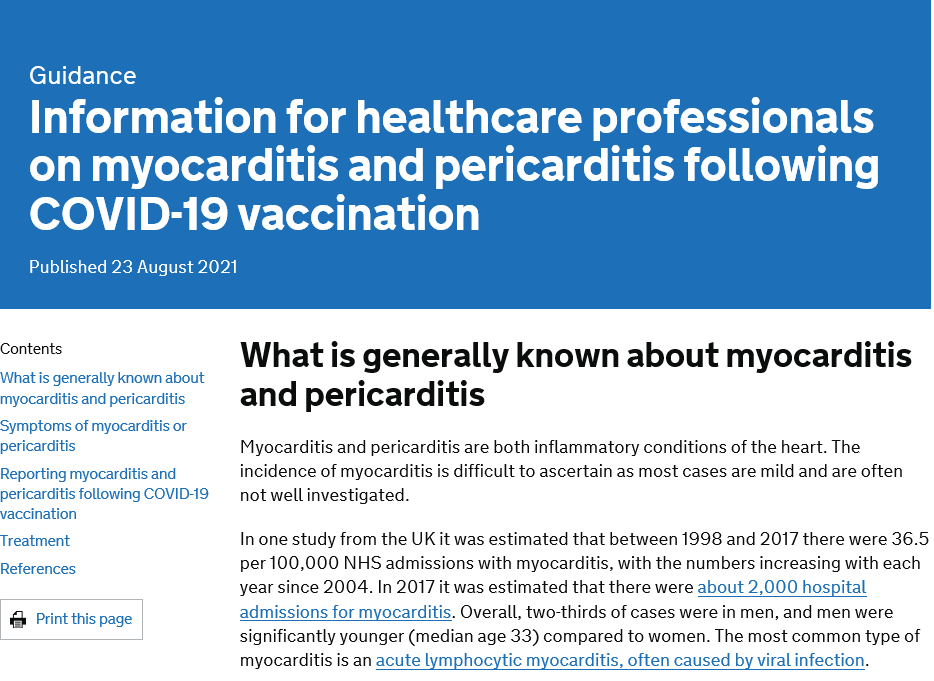 Specific information for healthcare professionals is available on the gov.uk website
[Speaker Notes: Myocarditis is inflammation of the heart muscle
Pericarditis is inflammation of the protective thin saclike membrane around the heart (pericardium)

https://www.gov.uk/government/publications/myocarditis-and-pericarditis-after-covid-19-vaccination/myocarditis-and-pericarditis-after-covid-19-vaccination-guidance-for-healthcare-professionals]
Capillary leak syndrome
a small number of cases of capillary leak syndrome have been reported after AstraZeneca (Vaxzevria®) and Moderna (Spikevax®) vaccination, some of whom had a prior history of this condition

capillary leak syndrome causes fluid and proteins to leak out of tiny blood vessels (capillaries) into surrounding tissues. This may lead to very low blood pressure, low blood albumin levels and thickened blood due to a decrease in plasma volume. Initial symptoms may include tiredness, nausea, abdominal pain, extreme thirst and sudden increase in body weight. Complications can include general swelling, compartment syndrome, kidney failure and stroke
 
individuals with a prior history of this condition should be carefully counselled about the risks and benefits of vaccination and advice from a specialist should be sought
Immune thrombocytopenia (ITP)
Immune thrombocytopenia (ITP) is a condition where the immune system does not function correctly and attacks and destroys platelets in the blood. Platelets help the blood to clot so this can lead to bruising and bleeding 

there is now emerging evidence of a small risk of ITP or ITP relapse following COVID-19 vaccination 

to date, this has been reported extremely rarely and the MHRA Yellow Card summary states that this is usually short-lived and of minor severity 

previous ITP is not a contraindication for vaccination but guidance produced by the UK ITP Forum Working Party advises discussing the potential for a fall in platelet count in patients with a history of ITP receiving any COVID-19 vaccine and recommends a platelet count check 2 to 5 days after vaccination 

individuals who experience ITP in the 4 weeks after the 1st dose of AstraZeneca (Vaxzevria) vaccine should be assessed by a haematologist and the risk benefit of further vaccination and with which product should be considered on an individual basis. If receiving further vaccination, the platelet count should be monitored
[Speaker Notes: https://b-s-h.org.uk/about-us/news/covid-19-updates/]
Local reactions at the vaccination site
the MHRA have received reports of skin reactions occurring around the vaccination site 4 to 11 days after vaccination. The majority of the reports received have been following the Moderna (Spikevax®) vaccine

the reactions are characterized by a rash, swelling and tenderness that can cover the whole upper arm and may be itchy and/or painful and warm to the touch 

the reactions are usually self-limiting and resolve within a day or two, although in some patients it can take slightly longer to disappear

individuals who experience this reaction after their first dose may experience a similar reaction in a shorter timeframe following the second dose, however, none of the reports received by the MHRA have been serious and people should still receive their second dose when invited 

those who experience delayed skin reactions after their COVID-19 vaccination which do not resolve within a few days should seek medical advice
Bell’s Palsy
Bell’s Palsy (BP) is a temporary weakness or paralysis affecting one side of the face that develops gradually; most people recover from this condition within a few months 

BP is known to be associated with a number of infectious diseases, including the SARS-CoV-2 virus

whilst reporting of BP following COVID-19 vaccination is rare, the latest available data shows that there may be an increased risk of BP following COVID-19 vaccination

to raise awareness of this potential adverse event amongst healthcare professionals and patients, facial paralysis has been included in the product information for the AstraZeneca (Vaxzevria®), Pfizer BioNTech (Comirnaty®) and Moderna (Spikevax®) COVID-19 vaccines
Transverse myelitis
extremely rare cases of transverse myelitis have been reported following the AstraZeneca vaccine

transverse myelitis is a rare acute neurological disorder where parts of the spinal cord are inflamed

signs and symptoms include muscle weakness, localised or radiating back pain, bladder and bowel symptoms and changes in sensation

as a precaution, the Summary of Product Characteristics (SPC) for the AstraZeneca (Vaxzevria®), vaccine now states that a further dose of this vaccine should not be given to those who have experienced symptoms of transverse myelitis after a previous dose of this vaccine
COVID-19 Pfizer BioNTech (Comirnaty 30micrograms/dose) vaccine
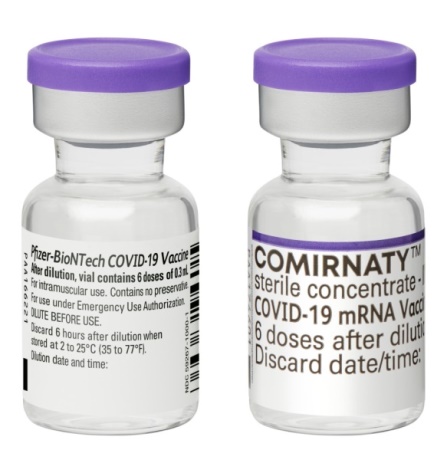 COVID-19 Pfizer BioNTech (Comirnaty) vaccine
the vaccine contains BNT162b2 messenger RNA embedded in lipid nanoparticles

the vaccine does not contain preservative

the vaccine does not contain latex, milk, lactose, gluten, egg, maize/corn or peanuts

no animal products are used in the manufacture of this vaccine

full product information about the Pfizer BioNTech vaccine is available at https://www.ema.europa.eu/en/documents/product-information/comirnaty-epar-product-information_en.pdf 

a video showing how to reconstitute and prepare the Pfizer BioNTech (Comirnaty) vaccine is available:
Comirnaty: www.comirnatyeducation.co.uk
[Speaker Notes: The vaccine does not contain any animal products]
Contraindications to COVID-19 Pfizer BioNTech (Comirnaty) vaccine
The COVID-19 Pfizer BioNTech (Comirnaty) vaccine should not be given to people who have had a confirmed anaphylactic reaction to the vaccine or any components of the vaccine. Additionally, individuals with a history of immediate onset-anaphylaxis to multiple classes of drugs or an unexplained anaphylaxis should not be vaccinated with the Pfizer BioNTech vaccine. 

In addition to the highly purified BNT162b2 messenger RNA, the vaccine also contains:
ALC-0315 = (4-hydroxybutyl) azanediyl)bis (hexane-6,1-diyl)bis(2-hexyldecanoate)
ALC-0159 = 2-[(polyethylene glycol)-2000]-N,N-ditetradecylacetamide
1,2-Distearoyl-sn-glycero-3-phosphocholine
cholesterol
potassium chloride
potassium dihydrogen phosphate
sodium chloride
disodium hydrogen phosphate dihydrate
sucrose
water for injections
sodium hydroxide
hydrochloric acid

Polyethylene glycol (PEG) is an allergen commonly found in medicines and also in household goods and cosmetics. Known allergy to PEG is extremely rare but would contraindicate receipt of this vaccine.
[Speaker Notes: Comirnaty | European Medicines Agency (europa.eu)]
Precautions to COVID-19 Pfizer BioNTech (Comirnaty) vaccine (1)
a very small number of individuals have experienced anaphylaxis when vaccinated with the COVID-19 mRNA Vaccine BNT162b2 vaccine 

following close surveillance of the initial roll-out, the MHRA has advised that individuals with a history of anaphylaxis to food, an identified drug or vaccine, or an insect sting can receive any COVID-19 vaccine, as long as they are not known to be allergic to a component (excipient) of the vaccine 

it is recommended recipients of this vaccine should be kept for observation and monitored for a minimum of 15 minutes. In recognition of the need to accelerate delivery of the programme in response to the emergence of the Omicron variant, the UK Chief Medical Officers have recommended suspension of this requirement (doh-hss-md-21-2022.pdf (health-ni.gov.uk)

the exceptions to this 15 minute suspension are:
	individuals with a strong history of dangerous or unexplained allergic reactions 	(e.g. anaphylaxis)
[Speaker Notes: Anaphylaxis can be a rare risk of most vaccines and it is important that health professionals are vigilant in watching for the early signs and initiate prompt treatment, as occurred in these cases. The vast majority of people will not be at risk of anaphylaxis after being administered the Pfizer BioNtech vaccine. 

Suspension of the 15-minute wait for vaccination with mRNA vaccine for COVID-19: UK CMOs' opinion - GOV.UK (www.gov.uk)]
Precautions to COVID-19 Pfizer BioNTech(Comirnaty) vaccine (2)
facilities for management of anaphylaxis should be available at all vaccination sites 

individuals with a localised urticarial (itchy) skin reaction (without systemic symptoms) to the first dose of a COVID-19 vaccine should receive the second dose of vaccine with prolonged observation (30 minutes) in a setting with full resuscitation facilities (e.g. a hospital)

individuals with non-allergic reactions (vasovagal (fainting) episodes, non-urticarial skin reaction or non-specific symptoms) can receive the second dose of vaccine in any vaccination setting
Adverse reactions following COVID-19 Pfizer BioNTech (Comirnaty 30 micrograms/dose) vaccine
The following reactions were reported by the vaccine clinical trial participants
Local reactions
Over 80% reported pain at the injection site. Redness and swelling was also commonly reported

Systemic reactions
The most frequently reported systemic reactions (reactions affecting the whole body) were
tiredness (> 60%) 		headache (> 50%) 
muscle aches (> 30%)		chills (> 30%) 
joint pain (> 20%) 		raised temperature (pyrexia)(> 10%) 

these symptoms were usually mild or moderate in intensity and resolved within a few days after vaccination
medicines such as paracetamol can be given for pain or fever if required
inform vaccinees these symptoms normally last less than a week but if their symptoms get worse or they are concerned, they should speak to their GP 
the types of reactions reported in adolescents aged 12 to 15 years who received the Pfizer BioNTech vaccine in clinical trials were the same as those reported in older individuals but were reported slightly more frequently

Note: Swollen axilla or neck glands on the same side as the vaccination site can occur as an uncommon reaction, this can last for up to 10 days. If the vaccine recipient is due to attend for a mammogram, they should be advised to inform clinicians regarding date of vaccine administration.
87
COVID-19 Vaccination programme: Core training slide set for healthcare practitioners 11 December 2020
COVID-19 Pfizer BioNTech (Comirnaty 30 micrograms/dose) vaccine presentation
the vaccine packs contain 195 vials of vaccine

the vaccine is contained in a multidose clear glass vial. The vial has a rubber (bromobutyl) stopper, aluminium seal and a purple flip-off plastic cap. The stopper does not contain latex

each vial contains 0.45 ml of vaccine and should be diluted with 1.8 ml of Sodium Chloride 0.9% Solution for Injection (normal saline). Once diluted, each reconstituted vaccine will supply 6 doses of 0.3 ml 

if the dose-sparing needles and syringes being supplied with the vaccine are used, it should be possible to obtain 6 full 0.3ml doses from the vial. Care should be taken to ensure a full 0.3 ml dose will be administered to the patient from the same vial. Where a full 0.3 ml dose cannot be extracted, the contents should be discarded 

a separate ampoule containing a minimum of 2ml of normal saline is required for vaccine reconstitution

each ampoule of diluent is single use and any remaining diluent must be discarded after 1.8 ml has been withdrawn, regardless of the ampoule volume
88
Provisional – Subject to revision – Use latest version link: x
[Speaker Notes: Bromobuty is a synthetic rubber – it does not contain latex so this vaccine is suitable for people with a latex allergy.]
COVID-19 Pfizer BioNTech (Comirnaty 30 micrograms/dose) vaccine dose and schedule
a single dose is 0.3 ml (30 mcgs)

two doses of COVID-19 Pfizer BioNTech (Comirnaty 30micrograms/dose) vaccine are required with a minimum 21-day interval between doses

currently, JCVI is recommending an interval of eight to twelve weeks between doses of all the available COVID-19 vaccines

operationally, this consistent interval should be used for all two dose vaccines to avoid confusion and simplify booking, and will help to ensure a good balance between achieving rapid and long-lasting protection 

the main exception to the eight week lower interval would be those about to commence immunosuppressive treatment. In these individuals, the minimal interval between doses (21 days for Pfizer BioNTech (Comirnaty 30micrograms/dose) vaccine) may be followed to ensure that the vaccine is given whilst their immune system is better able to respond

the booster vaccination dose is also 0.3ml and should be given to eligible individuals no earlier than three months after the second dose
89
Provisional – Subject to revision – Use latest version link: x
Storage and use of COVID-19 Pfizer BioNTech (Comirnaty) vaccine
the mRNA Vaccine Pfizer BioNTech has very specific storage, reconstitution and 'use within' requirements
all those involved in the delivery of the COVID-19 vaccination programme must be aware of the recommended storage requirements, refer to the vaccine product information.

The vaccine must not be given if you are not confident that it has been stored or reconstituted as recommended by the manufacturer or as advised by a vaccine expert

If the vaccine is stored incorrectly:
the vaccines should be labelled and quarantined, the vaccines should not be used until further notice 
breaches in the cold-chain should be reported in line with local arrangements make alternative arrangements for immunisation clinics until resolved
further advice re use should be sought from the local Trust’s Pharmacy Department or Medicines Information Service
vaccine losses outside of secondary care should be reported to the PHA Duty Room (0300 555 0119) for further risk assessment, including whether patients need revaccination following a cold chain breach.
90
Storage of COVID-19 Pfizer BioNTech (Comirnaty 30 micrograms/dose) vaccine in a thawed state
the vaccine may be delivered to where it is going to be administered thawed but refrigerated between +2 and +8oC

refrigerated vaccine must be transferred immediately to a vaccine fridge on arrival and stored in a carefully monitored temperature range of +2 and +8oC

when removed from the freezer, the undiluted vaccine has a maximum shelf life of up to one month at +2 and +8oC within the 15 month frozen shelf life	

prior to use, the unopened vaccine can be stored for up to 2 hours at temperatures up to 30oC

the Comirnaty pack has a space on the label on the front which should state the expiry date following removal from the freezer on it

vaccine should be stored in the original package to protect it from light. Exposure to room light should be minimised and exposure to direct sunlight and ultraviolet light should be avoided
COVID-19 Pfizer BioNTech (Comirnaty 30 micrograms/dose) vaccine reconstitution
The following equipment is required for reconstitution:

one Pfizer BioNTech Comirnaty 30 micrograms/dose COVID-19 vaccine multidose vial
one plastic ampoule of Sodium Chloride 0.9% Solution for Injection - this will be supplied in multiple presentations (different manufacturers and different sized ampoules) 
an alcohol swab and one of the combined needle and syringes supplied for dilution of the Pfizer BioNTech vaccine 
 

After dilution the vaccine should be used as soon as is practically possible.
Reconstituted vaccine can be stored between or +2oC and +30oC but must be used within 6 hours following dilution
92
Reconstituting COVID-19 Pfizer BioNTech (Comirnaty 30 micrograms/dose) vaccine (1)
clean hands with alcohol-based gel or soap and water
assemble one ampule of Sodium Chloride 0.9% Solution for Injection, a single use alcohol swab, a needle with a green hub and a 2ml syringe
if removing the multidose vaccine vial directly from a ULT freezer:
	frozen vials of Comirnaty may be thawed at temperatures of up to 30ºC for 	30 minutes for immediate use. It must not be kept at room temperature (up 	to 30ºC) for any longer than 2 hours prior to dilution
if removing the multidose vaccine vial from cold storage between +2 and +8oC, check that it has not been stored there for longer than one month (31 days)
when the thawed vaccine is at room temperature, gently invert the vial 10 times prior to dilution. Do not shake
check the expiry date and the appearance of the vaccine. Prior to dilution, the vaccine should be an off-white solution with no particulates visible. Discard the vaccine if particulates or discolouration are present
clean the vial stopper with the single use alcohol swab and allow to air dry fully
Reconstituting COVID-19 Pfizer BioNTech (Comirnaty 30 micrograms/dose) vaccine (2)
draw up 1.8 ml of Sodium Chloride 0.9% Solution for Injection, then discard the diluent ampoule and any remaining diluent in it. Do not use any other type of diluent
add diluent to the vaccine vial. You may feel some pressure in the vial as you add the diluent. Equalise the vial pressure by withdrawing 1.8 ml of air into the empty diluent syringe before removing the needle from the vial
gently invert the diluted solution 10 times. Do not shake
the diluted vaccine should be an off-white solution with no particulates visible. Discard the diluted vaccine if particulates or discolouration are present
remove the needle from the vial and dispose into yellow sharps bin
the diluted vial should be clearly labelled with the date and time of discard on the vial label

	Reconstituted vaccine should ideally be used immediately and must 
		be used within 6 hours following dilution
[Speaker Notes: Reconstituted vaccine can be returned to the fridge/cool box and stored between 2oC and 8oC (or up to 25°C if not in fridge) but must be used within 6 hours following dilution.]
COVID-19 Pfizer BioNTech (Comirnaty 30 micrograms/dose) vaccine dose preparation
if the vaccine has previously been reconstituted, check that the time of reconstitution was within the last 6 hours 
clean top of vial with a single use alcohol swab and allow to air dry fully
unwrap one of the 1ml combined 23g/25mm blue hub needle and syringes provided (recommended needle length depends on body mass of patient. Longer length (38mm) needles are recommended and being supplied for morbidly obese individuals to ensure the vaccine is injected into muscle)
withdraw a dose of 0.3 ml of diluted product for each vaccination. Ensure correct dose is drawn up
any air bubbles should be removed before removing the needle from the vial in order to avoid losing any of the vaccine dose
the same needle and syringe should be used to draw up and administer the dose of vaccine to prevent under dosing of the vaccine to the person 
the needle should only be changed between the vial and the patient if it is contaminated or damaged
COVID-19 Vaccine Pfizer BioNTech Comirnaty 10 micrograms/dose (paediatric formulation)
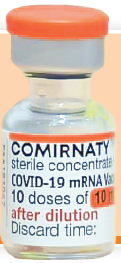 Contraindications to COVID-19 Pfizer BioNTech (Comirnaty10 micrograms/dose) vaccine
The COVID-19 Pfizer BioNTech (Comirnaty) vaccine should not be given to people who have had a confirmed anaphylactic reaction to the vaccine or any components of the vaccine. Additionally, individuals with a history of immediate onset-anaphylaxis to multiple classes of drugs or an unexplained anaphylaxis should not be vaccinated with the Pfizer BioNTech vaccine. 

In addition to the highly purified BNT162b2 messenger RNA, the vaccine also contains:
((4-hydroxybutyl)azanediyl)bis(hexane-6,1-diyl)bis(2-hexyldecanoate) (ALC-0315) 
2-[(polyethylene glycol)-2000]-N,N-ditetradecylacetamide (ALC-0159) 
1,2-Distearoyl-sn-glycero-3-phosphocholine (DSPC) 
Cholesterol 
Trometamol 
Trometamol hydrochloride 
Sucrose 
Water for injections

Polyethylene glycol (PEG) is an allergen commonly found in medicines and also in household goods and cosmetics. Known allergy to PEG is extremely rare but would contraindicate receipt of this vaccine.
[Speaker Notes: Comirnaty, INN-COVID-19 mRNA Vaccine (nucleoside-modified) (europa.eu)]
Precautions to COVID-19 Pfizer BioNTech (Comirnaty) vaccine (1)
a very small number of individuals have experienced anaphylaxis when vaccinated with the COVID-19 mRNA Vaccine BNT162b2 vaccine 

following close surveillance of the initial roll-out, the MHRA has advised that individuals with a history of anaphylaxis to food, an identified drug or vaccine, or an insect sting can receive any COVID-19 vaccine, as long as they are not known to be allergic to a component (excipient) of the vaccine 

it is recommended recipients of this vaccine should be kept for observation and monitored for a minimum of 15 minutes. In recognition of the need to accelerate delivery of the programme in response to the emergence of the Omicron variant, the UK Chief Medical Officers have recommended suspension of this requirement (doh-hss-md-21-2022.pdf (health-ni.gov.uk))

the exceptions to this 15 minute suspension are:
	individuals with a strong history of dangerous or unexplained allergic reactions 	(e.g. anaphylaxis)
[Speaker Notes: Anaphylaxis can be a rare risk of most vaccines and it is important that health professionals are vigilant in watching for the early signs and initiate prompt treatment, as occurred in these cases. The vast majority of people will not be at risk of anaphylaxis after being administered the Pfizer BioNtech vaccine. 

Suspension of the 15-minute wait for vaccination with mRNA vaccine for COVID-19: UK CMOs' opinion - GOV.UK (www.gov.uk)]
Precautions to COVID-19 Pfizer BioNTech(Comirnaty) vaccine (2)
facilities for management of anaphylaxis should be available at all vaccination sites 

individuals with a localised urticarial (itchy) skin reaction (without systemic symptoms) to the first dose of a COVID-19 vaccine should receive the second dose of vaccine with prolonged observation (30 minutes) in a setting with full resuscitation facilities (e.g. a hospital)

individuals with non-allergic reactions (vasovagal (fainting) episodes, non-urticarial skin reaction or non-specific symptoms) can receive the second dose of vaccine in any vaccination setting
Adverse reactions following COVID-19 Pfizer BioNTech (Comirnaty 10 micrograms/dose) vaccine
The following reactions were reported by the vaccine clinical trial participants aged 5 to 11 years:
Local reactions
Over 80% reported pain at the injection site. Redness and swelling was also commonly reported (20%)
Systemic reactions
The most frequently reported systemic reactions (reactions affecting the whole body) were:
	tiredness (> 50%)	 	headache (> 30%) 
	muscle aches (> 10%)		chills (> 10%) 

these symptoms were usually mild or moderate in intensity and resolved within a few days after vaccination 
compared to adults and older children, children aged 5 to 11 years reported more injection-site redness (15-19% vs 5-7%) and local swelling (10-15% vs 5-8%), but less fever (3-7% vs 1-20%) and less chills (5-10% vs 6-42%) 
medicines such as paracetamol can be given for post-vaccination pain or fever if required
inform parents/carers/vaccinees these symptoms normally last less than a week but if their symptoms get worse or they are concerned, they should speak to their GP

Note: Swollen axilla or neck glands on the same side as the vaccination site can occur as an uncommon reaction, this can last for up to 10 days.
100
COVID-19 Vaccination programme: Core training slide set for healthcare practitioners 11 December 2020
COVID-19 Pfizer BioNTech (Comirnaty 10 micrograms/dose) vaccine presentation
the vaccine packs contain 10 vials of vaccine

the vaccine is contained in a multidose clear glass vial. The vial has a rubber (bromobutyl) stopper, aluminium seal and an orange flip-off plastic cap. The stopper does not contain latex

each vial contains 1.3 ml of vaccine and should be diluted with 1.3 ml of Sodium Chloride 0.9% Solution for Injection (normal saline)

if the dose-sparing needles and syringes being supplied with the vaccine are used, it should be possible to obtain 10 full 0.2ml doses from the vial. If standard syringes and needles are used, there may not be sufficient volume to extract a tenth dose from a single vial
101
Provisional – Subject to revision – Use latest version link: x
[Speaker Notes: Bromobuty is a synthetic rubber – it does not contain latex so this vaccine is suitable for people with a latex allergy.]
COVID-19 Pfizer BioNTech (Comirnaty 10 micrograms/dose) vaccine dose and dilutent
a single dose is 0.2 ml

care should be taken to ensure a full 0.2 ml dose will be administered to the individual from the same vial. If the amount of vaccine remaining in the vial cannot provide a full dose of 0.2 ml, discard the vial and any excess volume. Do not pool excess vaccine from multiple vials

Sodium Chloride 0.9% Solution for Injection (normal saline) should be used as a diluent for this vaccine

a separate ampoule containing a minimum of 2 ml of normal saline is required for vaccine reconstitution

each ampoule of diluent is single use and any remaining diluent must be discarded after 1.3 ml has been withdrawn, regardless of the ampoule volume
Storage and use of COVID-19 Pfizer BioNTech (Comirnaty 10 micrograms/dose) vaccine
the mRNA Vaccine Pfizer BioNTech has very specific storage, reconstitution and 'use within' requirements
all those involved in the delivery of the COVID-19 vaccination programme must be aware of the recommended storage requirements, refer to the vaccine product information.

The vaccine must not be given if you are not confident that it has been stored or reconstituted as recommended by the manufacturer or as advised by a vaccine expert

If the vaccine is stored incorrectly:
the vaccines should be labelled and quarantined, the vaccines should not be used until further notice 
breaches in the cold-chain should be reported in line with local arrangements, make alternative arrangements for immunisation clinics until resolved
further advice regarding use should be sought from the local Trust’s Pharmacy Department or Medicines Information Service
vaccine losses outside of secondary care should be reported to the PHA Duty Room (0300 555 0119) for further risk assessment, including whether patients need revaccination following a cold chain breach.
103
Storage of COVID-19 Pfizer BioNTech (Comirnaty 10 micrograms/dose) vaccine in a thawed state
the vaccine may be delivered to where it is going to be administered thawed but refrigerated between +2 and +8oC

refrigerated vaccine must be transferred immediately to a vaccine fridge on arrival and stored in a carefully monitored temperature range of +2 and +8oC

when removed from the freezer, the undiluted vaccine has a maximum shelf life of up to 10 weeks at +2°C and +8°C within the 12 month shelf life	

the expiry date on the outer carton should have been updated to reflect the refrigerated expiry date and the original expiry date should have been crossed out

prior to use, the unopened vials can be stored for up to 12 hours at temperatures between +8°C and +30°C
COVID-19 Pfizer BioNTech (Comirnaty 10 micrograms/ dose) vaccine reconstitution
The following equipment is required for reconstitution:

one Pfizer BioNTech COVID-19 Comirnaty 10 micrograms/dose vaccine multidose vial
one plastic ampoule of Sodium Chloride 0.9% Solution for Injection - this will be supplied in multiple presentations (different manufacturers and different sized ampoules) 
an alcohol swab and one of the combined needle and syringes supplied for dilution of the Pfizer BioNTech vaccine 

After dilution the vaccine should be used as soon as is practically possible.

Reconstituted vaccine can be stored between +2oC and +30oC but must be used within 12 hours following dilution.
105
Reconstituting COVID-19 Pfizer BioNTech (Comirnaty 10 micrograms/dose) vaccine (1)
clean hands with alcohol-based gel or soap and water
assemble one ampule of Sodium Chloride 0.9% Solution for Injection, a single use alcohol swab and one of the combined 2ml needle and syringes provided
remove one vial of vaccine from the vaccine fridge. Ensure it is the orange-capped 10 micrograms/dose formulation
gently invert the vial 10 times prior to dilution. One inversion means turning the vial upside down and back again. Do not shake
check the expiry date and the appearance of the vaccine. Prior to dilution, the thawed vaccine may contain white to off-white opaque amorphous particulates. Return the vial to the manufacturer if the appearance of the solution does not match this description
clean the vial stopper with the single use alcohol swab and allow to air dry fully
Reconstituting COVID-19 Pfizer BioNTech (Comirnaty 10 micrograms/dose) vaccine (2)
invert the ampoule containing the Sodium Chloride 0.9% Solution for Injection diluent and withdraw 1.3ml slowly to avoid formation of bubbles 
discard the diluent ampoule and any remaining diluent in it. Do not use any other type of diluent
add diluent to the vaccine vial. You may feel some pressure in the vial as you add the diluent. Equalise the vial pressure by withdrawing 1.3 ml of air into the empty diluent syringe before removing the needle from the vial
remove the needle from the vial and dispose into yellow sharps bin
gently invert the diluted solution 10 times. Do not shake - this could affect the potency of the vaccine
the diluted vaccine should be an off-white solution with no particulates visible
the diluted vial should be clearly labelled with the date and time of discard which should be 12 hours from the time of dilution
COVID-19 Pfizer BioNTech (Comirnaty 10 micrograms/dose) vaccine dose preparation
if the vaccine has previously been reconstituted, check the discard time on the label to ensure that it is still within the 12 hour allowed time period from when it was reconstituted 

using aseptic technique, clean top of vial with a single use alcohol swab and allow to air dry fully

unwrap 1 of the 1ml combined 23g/25mm needle and syringes provided (recommended needle length depends on body mass of patient. Longer length (38mm) needles are recommended for morbidly obese children to ensure the vaccine is injected into muscle)

withdraw a dose of 0.2 ml of diluted product for each vaccination. Ensure correct dose is drawn up
any air bubbles should be removed before removing the needle from the vial in order to avoid losing any of the vaccine dose

the same needle and syringe should be used to draw up and administer the dose of vaccine to prevent under dosing of the vaccine to the person    

the needle should only be changed between the vial and the patient if it is contaminated or damaged
COVID-19 Vaccine Pfizer BioNTech (Comirnaty bivalent Original / Omicron BA.1)
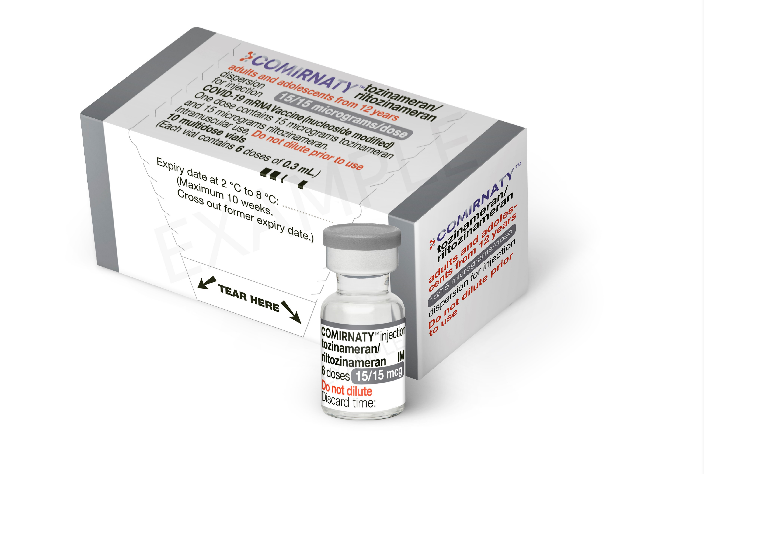 Contraindications to COVID-19 Pfizer BioNTech (Comirnaty) vaccine
The COVID-19 Pfizer BioNTech (Comirnaty) vaccine should not be given to people who have had a confirmed anaphylactic reaction to the vaccine or any components of the vaccine. Additionally, individuals with a history of immediate onset-anaphylaxis to multiple classes of drugs or an unexplained anaphylaxis should not be vaccinated with the Pfizer BioNTech (Comirnaty) vaccines. 

In addition to the highly purified BNT162b2 messenger RNA, the vaccine also contains:
ALC-0315 = (4-hydroxybutyl) azanediyl)bis (hexane-6,1-diyl)bis(2-hexyldecanoate)
ALC-0159 = 2-[(polyethylene glycol)-2000]-N,N-ditetradecylacetamide
1,2-Distearoyl-sn-glycero-3-phosphocholine
cholesterol
trometamol
trometamol hydrochloride
sucrose
water for injections

Polyethylene glycol (PEG) is an allergen commonly found in medicines and also in household goods and cosmetics. Known allergy to PEG is extremely rare but would contraindicate receipt of this vaccine.
[Speaker Notes: Comirnaty, INN-COVID-19 mRNA Vaccine (nucleoside-modified) (europa.eu)]
Precautions to COVID-19 Pfizer BioNTech (Comirnaty) vaccine (1)
a very small number of individuals have experienced anaphylaxis when vaccinated with the COVID-19 mRNA Vaccine BNT162b2 vaccine 

following close surveillance of the initial roll-out, the MHRA has advised that individuals with a history of anaphylaxis to food, an identified drug or vaccine, or an insect sting can receive any COVID-19 vaccine, as long as they are not known to be allergic to a component (excipient) of the vaccine 

it is recommended recipients of this vaccine should be kept for observation and monitored for a minimum of 15 minutes. In recognition of the need to accelerate delivery of the programme in response to the emergence of the Omicron variant, the UK Chief Medical Officers have recommended suspension of this requirement (doh-hss-md-21-2022.pdf (health-ni.gov.uk)

the exceptions to this 15 minute suspension are:
	individuals with a strong history of dangerous or unexplained allergic reactions 	(e.g. anaphylaxis)
[Speaker Notes: Anaphylaxis can be a rare risk of most vaccines and it is important that health professionals are vigilant in watching for the early signs and initiate prompt treatment, as occurred in these cases. The vast majority of people will not be at risk of anaphylaxis after being administered the Pfizer BioNtech vaccine. 

Suspension of the 15-minute wait for vaccination with mRNA vaccine for COVID-19: UK CMOs' opinion - GOV.UK (www.gov.uk)]
Precautions to COVID-19 Pfizer BioNTech(Comirnaty) vaccine (2)
facilities for management of anaphylaxis should be available at all vaccination sites 

individuals with a localised urticarial (itchy) skin reaction (without systemic symptoms) to the first dose of a COVID-19 vaccine should receive the second dose of vaccine with prolonged observation (30 minutes) in a setting with full resuscitation facilities (e.g. a hospital)

individuals with non-allergic reactions (vasovagal (fainting) episodes, non-urticarial skin reaction or non-specific symptoms) can receive the second dose of vaccine in any vaccination setting
Adverse reactions following COVID-19 Pfizer BioNTech (Comirnaty bivalent Original / Omicron BA.1) vaccine
The following reactions were reported by the vaccine clinical trial participants
Local reactions
Over 80% reported pain at the injection site. Redness and swelling was also commonly reported

Systemic reactions
The most frequently reported systemic reactions (reactions affecting the whole body) were
tiredness (> 60%) 		headache (> 50%) 
muscle aches (> 30%)		chills (> 30%) 
joint pain (> 20%) 		raised temperature (pyrexia)(> 10%) 

these symptoms were usually mild or moderate in intensity and resolved within a few days after vaccination
medicines such as paracetamol can be given for pain or fever if required
inform vaccinees these symptoms normally last less than a week but if their symptoms get worse or they are concerned, they should speak to their GP 
all boosters led to short term local and systemic reactions, similar to those seen after the primary course, including local pain, fatigue, headache and muscle pain. Rates of reactions were higher with heterologous than homologous boosters and in those aged under 70 years when compared to older recipients
113
COVID-19 Vaccination programme: Core training slide set for healthcare practitioners 11 December 2020
[Speaker Notes: Note: Swollen axilla or neck glands on the same side as the vaccination site can occur as an uncommon reaction, this can last for up to 10 days. If the vaccine recipient is due to attend for a mammogram, they should be advised to inform clinicians regarding date of vaccine administration.]
COVID-19 Pfizer BioNTech (Comirnaty bivalent Original / Omicron BA.1) vaccine presentation, dose and schedule
the vaccine packs contain 10 multidose vials of vaccine

the vaccine is contained in a multidose clear glass vial. The vial has a rubber (chlorobutyl) stopper, aluminium seal and a grey flip-off plastic cap

a single dose is 0.3 ml

the vaccine does not require dilution

if the dose-sparing needles and syringes are used, it should be possible to obtain at least 6 full 0.3ml doses from the vial 

a booster dose of Pfizer BioNTech (Comirnaty bivalent Original / Omicron BA.1) vaccine should be given to eligible individuals no earlier than three months after a previous dose of COVID vaccination
COVID-19 Pfizer BioNTech (Comirnaty bivalent Original / Omicron BA.1) vaccine storage and use
The COVID-19 Pfizer BioNTech (Comirnaty bivalent Original / Omicron BA.1) vaccine will be stored frozen in facilities with appropriate freezers to store the vaccine vials between -90ºC to -60ºC until ready for use

shelf-life is 12 months at -90ºC to -60ºC

when stored frozen at -90 °C to -60 °C, 10-vial packs of the vaccine can be thawed at +2°C to +8°C for 6 hours or individual vials can be thawed at room temperature (up to +30°C) for 30 minutes

the vaccine may then be delivered to where it is going to be administered thawed but refrigerated between +2ºC and +8ºC

thawed vaccine must be transferred immediately to a vaccine fridge on arrival and stored in a carefully monitored temperature range of +2ºC and +8ºC

once thawed, the unopened vaccine may be stored refrigerated at +2ºC to +8ºC, protected from light, for up to 10 weeks

the unopened vaccine may be stored at +8ºC to +30ºC for up to 12 hours after removal from refrigerated conditions
[Speaker Notes: Comirnaty, INN-COVID-19 mRNA Vaccine (nucleoside-modified) (europa.eu)]
COVID-19 Pfizer BioNTech (Comirnaty bivalent Original / Omicron BA.1) vaccine preparation (1)
COVID-19 Pfizer BioNTech (Comirnaty bivalent Original / Omicron BA.1) vaccine does not require reconstitution

before drawing up a dose of vaccine from the multidose vial, clean hands with alcohol-based gel or soap and water 

each multidose vial should be clearly labelled with the date and time of expiry (which will be 12 hours from when it was first punctured)

do not use the vaccine if the time of first puncture was more than 12 hours previously 

check the appearance of the vaccine. It should be white to off-white and may contain white or translucent product-related particulates. Discard the vaccine if particulates or discolouration are present. 

gently mix by inverting vials 10 times prior to use. Do not shake the vaccine vial

the vial bung should be wiped with an alcohol swab and allowed to air-dry fully
[Speaker Notes: Comirnaty, INN-COVID-19 mRNA Vaccine (nucleoside-modified) (europa.eu)]
COVID-19 Pfizer BioNTech (Comirnaty bivalent Original / Omicron BA.1) preparation (2)
a 1 ml dose-sparing syringe with a 23g, 25mm fixed-needle should be used to draw up and administer the vaccine

separate 38mm length needles and syringes should be used for morbidly obese patients to ensure the vaccine can be injected into the muscle

withdraw a dose of 0.3 ml for each vaccination. Take particular care to ensure the correct dose is drawn up as a partial dose may not provide protection

any air bubbles should be removed before removing the needle from the vial in order to avoid losing any of the vaccine dose
COVID-19 Vaccine Moderna (Spikevax)
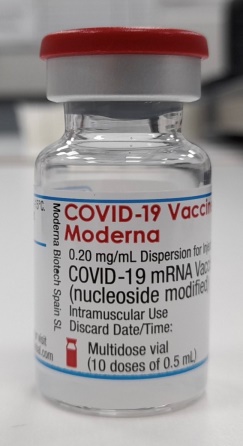 Contraindications to COVID-19 Vaccine Moderna (Spikevax)
The COVID-19 Vaccine Moderna (Spikevax) should not be given to people who have had a confirmed anaphylactic reaction to a previous dose of the same vaccine or to any components of the vaccine.

In addition to the highly purified messenger RNA, the vaccine also contains:
Lipid SM-102					Acetic acid
1,2-distearoyl-sn-glycero-3-phosphocholine (DSPC)		Cholesterol
Trometamol (Tris)					Sucrose
Trometamol hydrochloride (Tris HCl)			Water for injections
Sodium acetate trihydrate
1,2-Dimyristoyl-rac-glycero-3-methoxypolyethylene glycol*-2000 (PEG2000-DMG)

The vaccine does not contain preservative and there no animal products are contained in the vaccine.

Polyethylene glycol (PEG) is from a group of known allergens commonly found in medicines, many household goods and cosmetics. Known allergy to PEG is rare but would contraindicate receipt of this vaccine.
[Speaker Notes: Spikevax (previously COVID-19 Vaccine Moderna) | European Medicines Agency (europa.eu)]
Precautions to COVID-19 vaccine Moderna (Spikevax)
it is recommended recipients of this vaccine should be kept for observation and monitored for a minimum of 15 minutes. In recognition of the need to accelerate delivery of the programme in response to the emergence of the Omicron variant, the UK Chief Medical Officers have recommended suspension of this requirement

the exceptions to this 15 minute suspension are:
	individuals with a strong history of dangerous or unexplained allergic 	reactions (e.g. anaphylaxis)

facilities for management of anaphylaxis should be available at all vaccination sites 

individuals with a localised urticarial (itchy) skin reaction (without systemic symptoms) to the first dose of a COVID-19 vaccine should receive the second dose of vaccine with prolonged observation (30 minutes) in a setting with full resuscitation facilities (e.g. a hospital)

individuals with non-allergic reactions (vasovagal (fainting) episodes, non-urticarial skin reaction or non-specific symptoms) can receive the second dose of vaccine in any vaccination setting
[Speaker Notes: doh-hss-md-21-2022.pdf (health-ni.gov.uk)

Anaphylaxis can be a rare risk of most vaccines and it is important that health professionals are vigilant in watching for the early signs and initiate prompt treatment, as occurred in these cases. The vast majority of people will not be at risk of anaphylaxis after being administered the Pfizer BioNtech vaccine. 

Suspension of the 15-minute wait for vaccination with mRNA vaccine for COVID-19: UK CMOs' opinion - GOV.UK (www.gov.uk)]
Adverse reactions following COVID-19 vaccine Moderna (Spikevax)
The following reactions were reported by the vaccine clinical trial participants
Local reactions
92% reported pain at the injection site. Swelling (15%) and redness (10%) was also reported.

Systemic reactions
The most frequently reported systemic reactions (reactions affecting the whole body) were
		tiredness (70%) 	         headache (65%) 
		muscle aches (62%)              chills (46%) 
		joint pain (46%) 	         raised temperature (fever) (16%) 

these symptoms were usually mild or moderate in intensity and resolved within a few days after vaccination
a slightly lower rate of reactions was seen in older age groups (those aged 65 years and above) than in those aged 18 to under 65 years. Reactions were more frequently reported after the second dose than the first dose
medicines such as paracetamol can be given for post-vaccination pain or fever if required
COVID-19 Vaccine Moderna (Spikevax) presentation
the vaccine packs contain 10 multidose vials of vaccine

the vaccine is contained in a multidose clear glass vial. The vial has a rubber (chlorobutyl) stopper, aluminium seal and a red flip-off plastic cap. The stopper does not contain latex

if the dose-sparing needles and syringes being supplied with the vaccine are used, it should be possible to obtain at least 10 full 0.5ml doses from the vial
COVID-19 vaccine Moderna (Spikevax) dose and schedule
a single dose is 0.5 ml

two doses of COVID-19 Vaccine Moderna (Spikevax) are required with a minimum 28-day interval between doses

currently, JCVI is recommending an interval of 8 to 12 weeks between doses of all the available COVID-19 vaccines

operationally, this consistent interval should be used for all two dose vaccines to avoid confusion and simplify booking, and will help to ensure a good balance between achieving rapid and long-lasting protection 

the main exception to the eight week lower interval would be those about to commence immunosuppressive treatment. In these individuals, the minimal interval between doses (28 days for Moderna) may be followed to ensure that the vaccine is given whilst their immune system is better able to respond

the booster dose of Moderna (Spikevax) vaccine is 0.25ml and this should be given to eligible individuals no earlier than three months after the second dose
COVID-19 Vaccine Moderna (Spikevax) storage and use
The COVID-19 Vaccine Moderna will be stored frozen in facilities with appropriate freezers to store the vaccine vials between -25ºC to -15ºC until ready for use

shelf-life is 7 months at -25ºC to -15ºC

the vaccine may then be delivered to where it is going to be administered thawed but refrigerated between +2ºC and +8ºC

refrigerated vaccine must be transferred immediately to a vaccine fridge on arrival and stored in a carefully monitored temperature range of +2ºC and +8ºC

once thawed, the unopened vaccine may be stored refrigerated at +2ºC to +8ºC, protected from light, for up to 30 days 

the vaccine pack should have a label on the front stating the time it was removed from the freezer into storage at +2ºC to +8ºC and the date and time by which it must be discarded 30 days later if it has not been used 

the unopened vaccine may be stored at +8ºC to +25ºC for up to 12 hours after removal from refrigerated conditions
COVID-19 Vaccine Moderna (Spikevax) preparation (1)
COVID-19 Vaccine Moderna (Spikevax) does not require reconstitution

before drawing up a dose of vaccine from the multidose vial, clean hands with alcohol-based gel or soap and water 

each multidose vial should be clearly labelled with the date and time of expiry (which will be 6 hours from when it was first punctured)

do not use the vaccine if the time of first puncture was more than 6 hours previously 

check the appearance of the vaccine. It should be white to off-white and may contain white or translucent product-related particulates. Discard the vaccine if particulates or discolouration are present. 

swirl the vial gently after thawing and between each withdrawal. Do not shake the vaccine vial

the vial bung should be wiped with an alcohol swab and allowed to air-dry fully
COVID-19 Vaccine Moderna (Spikevax) preparation (2)
a 1 ml dose-sparing syringe with a 23g, 25mm fixed-needle should be used to draw up and administer the vaccine (these will usually be supplied with the vaccine)

separate 38mm length needles and syringes should be used for morbidly obese patients to ensure the vaccine can be injected into the muscle

withdraw a dose of 0.5 ml for each vaccination. Take particular care to ensure the correct dose is drawn up as a partial dose may not provide protection

any air bubbles should be removed before removing the needle from the vial in order to avoid losing any of the vaccine dose
COVID-19 Vaccine Moderna (Spikevax bivalent Original / Omicron)
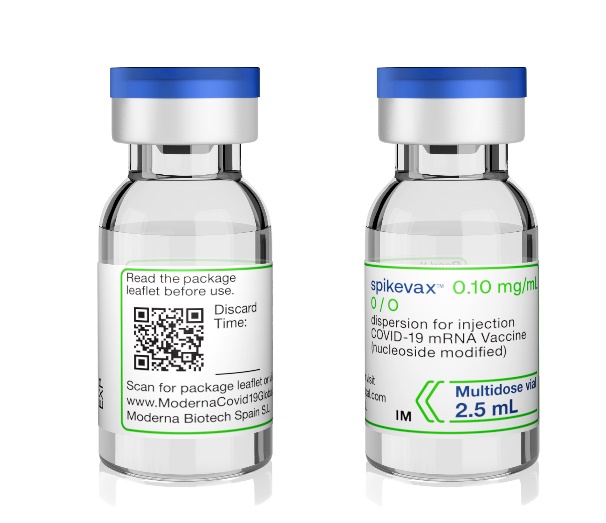 Contraindications to COVID-19 Vaccine Moderna (Spikevax bivalent Original / Omicron)
The COVID-19 Moderna (Spikevax®) vaccines should not be given to people who have had a confirmed anaphylactic reaction to a previous dose of the same vaccine or to any components of the vaccine.

In addition to the highly purified messenger RNA, the vaccine also contains:
Lipid SM-102					Acetic acid
1,2-distearoyl-sn-glycero-3-phosphocholine (DSPC)		Cholesterol
Trometamol (Tris)					Sucrose
Trometamol hydrochloride (Tris HCl)			Water for injections
Sodium acetate trihydrate
1,2-Dimyristoyl-rac-glycero-3-methoxypolyethylene glycol*-2000 (PEG2000-DMG)

The vaccine does not contain preservative and there no animal products are contained in the vaccine.

Polyethylene glycol (PEG) is from a group of known allergens commonly found in medicines, many household goods and cosmetics. Known allergy to PEG is rare but would contraindicate receipt of this vaccine.
[Speaker Notes: https://assets.publishing.service.gov.uk/government/uploads/system/uploads/attachment_data/file/1097996/Spikexax_bivalent_Original_Omicron_SmPC.pdf]
Precautions to COVID-19 vaccine Moderna (Spikevax)
it is recommended recipients of this vaccine should be kept for observation and monitored for a minimum of 15 minutes. In recognition of the need to accelerate delivery of the programme in response to the emergence of the Omicron variant, the UK Chief Medical Officers have recommended suspension of this requirement

the exceptions to this 15 minute suspension are:
	individuals with a strong history of dangerous or unexplained allergic 	reactions (e.g. anaphylaxis)

facilities for management of anaphylaxis should be available at all vaccination sites 

individuals with a localised urticarial (itchy) skin reaction (without systemic symptoms) to the first dose of a COVID-19 vaccine should receive the second dose of vaccine with prolonged observation (30 minutes) in a setting with full resuscitation facilities (e.g. a hospital)

individuals with non-allergic reactions (vasovagal (fainting) episodes, non-urticarial skin reaction or non-specific symptoms) can receive the second dose of vaccine in any vaccination setting
[Speaker Notes: The suspension of the observation period in individuals without a history of allergy has since been agreed by the Commission on Human Medicines and also applies to the Moderna bivalent vaccine. 

doh-hss-md-21-2022.pdf (health-ni.gov.uk)

Anaphylaxis can be a rare risk of most vaccines and it is important that health professionals are vigilant in watching for the early signs and initiate prompt treatment, as occurred in these cases. The vast majority of people will not be at risk of anaphylaxis after being administered the Pfizer BioNtech vaccine. 

Suspension of the 15-minute wait for vaccination with mRNA vaccine for COVID-19: UK CMOs' opinion - GOV.UK (www.gov.uk)]
Adverse reactions following COVID-19 vaccine Moderna (Spikevax bivalent Original / Omicron)
The following reactions were reported by the vaccine clinical trial participants
Local reactions
92% reported pain at the injection site. Swelling (15%) and redness (10%) was also reported.

Systemic reactions
The most frequently reported systemic reactions (reactions affecting the whole body) were
		tiredness (70%) 	         headache (65%) 
		muscle aches (62%)              chills (46%) 
		joint pain (46%) 	         raised temperature (fever) (16%) 

these symptoms were usually mild or moderate in intensity and resolved within a few days after vaccination
medicines such as paracetamol can be given for post-vaccination pain or fever if required
all boosters led to short term local and systemic reactions, similar to those seen after the primary course, including local pain, fatigue, headache and muscle pain. Rates of reactions were higher with heterologous than homologous boosters and in those aged under 70 years when compared to older recipients
COVID-19 Vaccine Moderna (Spikevax bivalent Original / Omicron) presentation
the bivalent Moderna Original/Omicron booster is supplied in multidose vials containing 5 doses of 0.5ml

the vaccine is a white to off white dispersion

the vaccine is contained in a multidose clear glass vial. The vial has a rubber (chlorobutyl) stopper, aluminium seal and a blue flip-off plastic cap. The stopper does not contain latex

if the dose-sparing needles and syringes being supplied with the vaccine are used, it should be possible to obtain at least 5 full doses of 0.5 mL each from the vial
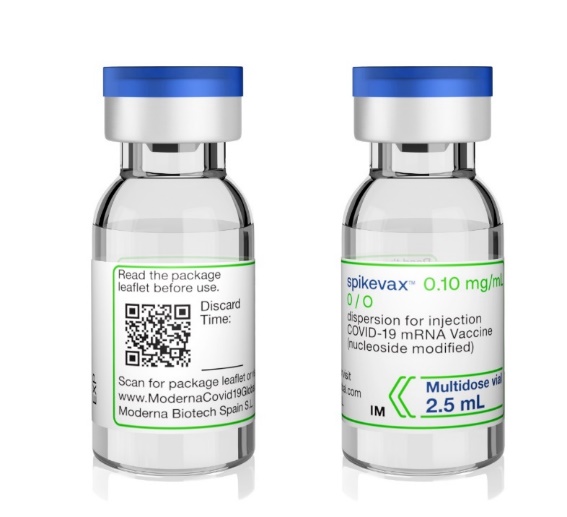 COVID-19 vaccine Moderna (Spikevax bivalent Original / Omicron) dose and schedule
the booster dose of Moderna (Spikevax bivalent Original / Omicron) vaccine is 0.5ml

a single dose contains 50 micrograms mRNA (25 micrograms of mRNA directed against the original strain and 25 micrograms of mRNA against Omicron BA.1)

a booster dose of Moderna (Spikevax bivalent Original / Omicron) vaccine should be given to eligible individuals no earlier than three months after a previous dose of COVID vaccination
COVID-19 Vaccine Moderna (Spikevax bivalent Original / Omicron) storage and use
The COVID-19 Vaccine Moderna (Spikevax) will be stored frozen in facilities with appropriate freezers to store the vaccine vials between -50ºC to -15ºC until ready for use

shelf-life is 9 months at -50ºC to -15ºC

the vaccine may then be delivered to where it is going to be administered thawed but refrigerated between +2ºC and +8ºC

refrigerated vaccine must be transferred immediately to a vaccine fridge on arrival and stored in a carefully monitored temperature range of +2ºC and +8ºC

once thawed, the unopened vaccine may be stored refrigerated at +2ºC to +8ºC, protected from light, for up to 30 days. Within this period, up to 12 hours may be used for transportation.

the vaccine pack should have a label on the front stating the time it was removed from the freezer into storage at +2ºC to +8ºC and the date and time by which it must be discarded 30 days later if it has not been used 

the unopened vaccine may be stored at +8ºC to +25ºC for up to 24 hours after removal from refrigerated conditions
COVID-19 Vaccine Moderna (Spikevax bivalent Original /Omicron) preparation (1)
COVID-19 Vaccine Moderna (Spikevax bivalent Original / Omicron) does not require reconstitution

before drawing up a dose of vaccine from the multidose vial, clean hands with alcohol-based gel or soap and water 

each multidose vial should be clearly labelled with the date and time of expiry (which will be 6 hours from when it was first punctured)

do not use the vaccine if the time of first puncture was more than 6 hours previously 

check the appearance of the vaccine. It should be white to off-white and may contain white or translucent product-related particulates. Discard the vaccine if particulates or discolouration are present. 

swirl the vial gently after thawing and between each withdrawal. Do not shake the vaccine vial

the vial bung should be wiped with an alcohol swab and allowed to air-dry fully
COVID-19 Vaccine Moderna (Spikevax bivalent Original / Omicron) preparation (2)
a 1 ml dose-sparing syringe with a 23g, 25mm fixed-needle should be used to draw up and administer the Moderna (Spikevax bivalent Original / Omicron) vaccine (these will available to order with the vaccine)

separate 38mm length needles and syringes should be used for morbidly obese patients to ensure the vaccine can be injected into the muscle

withdraw a dose of 0.5 ml for each vaccination. Take particular care to ensure the correct dose is drawn up as a partial dose may not provide protection

any air bubbles should be removed before removing the needle from the vial in order to avoid losing any of the vaccine dose
COVID-19 Vaccine Novavax (Nuvaxovid®)
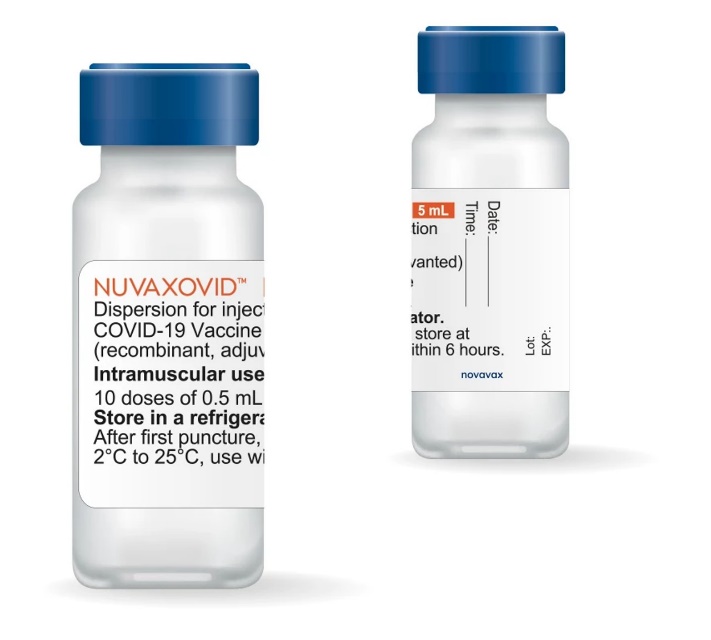 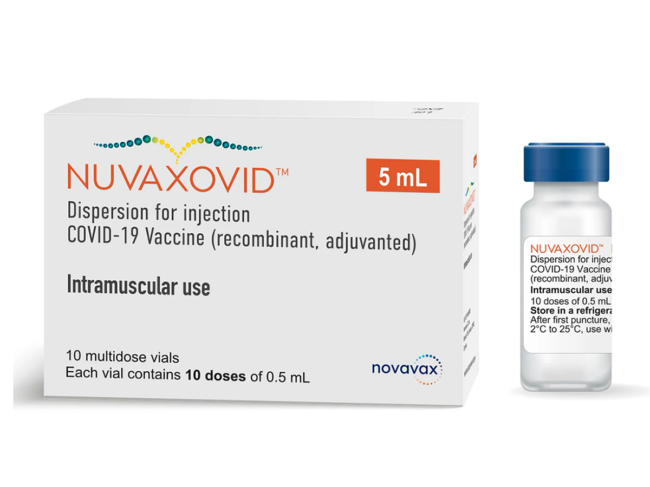 Contraindications to COVID-19 Novavax (Nuvaxovid) vaccine
The COVID-19 Novavax (Nuvaxovid®) vaccine should not be given to people who have had a confirmed anaphylactic reaction to the vaccine or any components of the vaccine.

In addition to the SARS-CoV-2 spike protein, the vaccine also contains:
adjuvant Matrix-M Fraction-A (42.5 micrograms) and Fraction-C (7.5 micrograms) of Quillaja saponaria Molina extract
cholesterol 
phosphatidylcholine (including all-rac-α-Tocopherol) 
potassium dihydrogen phosphate 
potassium chloride 
disodium hydrogen phosphate dihydrate 
disodium hydrogen phosphate heptahydrate 
sodium dihydrogen phosphate monohydrate 
sodium chloride 
polysorbate 80 
sodium hydroxide 
hydrochloric acid 
water for injections
[Speaker Notes: Nuvaxovid ® vaccine does not contain PEG but does contain a related compound called polysorbate 80. Some people with PEG allergy may also be allergic to polysorbate 80. However, polysorbate 80 is widely used in medicines and foods, and is present in many medicines including monoclonal antibody preparations. Some injected influenza vaccines (including the main vaccine used in over 65 year olds) contain polysorbate 80. Individuals who have tolerated injections that contain polysorbate 80 (such as certain influenza vaccines) are likely to tolerate the Nuvaxovid ® vaccine. 

Produced by recombinant DNA technology using a baculovirus expression system in an insect cell line that is derived from Sf9 cells of the Spodoptera frugiperda species.

https://www.ema.europa.eu/en/documents/product-information/nuvaxovid-epar-product-information_en.pdf]
Precautions to COVID-19 Novavax (Nuvaxovid) vaccine
it is recommended recipients of this vaccine should be kept for observation and monitored for a minimum of 15 minutes

facilities for management of anaphylaxis should be available at all vaccination sites

Novavax vaccines do not contain PEG but do contain a related compound called polysorbate 80. Polysorbate 80 is widely used in medicines and foods, and is present in many medicines including monoclonal antibody preparations. Some injected influenza vaccines (including the main vaccine used in over 65 year olds) contain polysorbate 80. Individuals who have tolerated injections that contain polysorbate 80 (including the adjuvanted influenza vaccine, Fluad®) are likely to tolerate the and Novavax (Nuvaxovid) vaccine

minor illnesses without fever or systemic upset are not valid reasons to postpone immunisation. If an individual is acutely unwell, immunisation may be postponed until they have fully recovered. This is to avoid confusing the differential diagnosis of any acute illness (including COVID-19) by wrongly attributing any signs or symptoms to the adverse effects of the vaccine
Adverse reactions following COVID-19 Novavax (Nuvaxovid) vaccine
Side effects after the vaccine are similar to other COVID-19 vaccines, with slightly lower rates of local reactions and systemic effects when compared to mRNA vaccines.

The following reactions were reported by the vaccine clinical trial participants:
Local reactions
50-70% reported pain at the injection site, swelling and redness was also reported.

Systemic reactions
The most frequently reported systemic reactions (reactions affecting the whole body) were
		tiredness (40-50%) 	                        headache (40-50%) 
		muscle aches (40-50%) 	      joint pain (40-50%) 	         
	            raised temperature (fever) (<10%) 

these symptoms were usually mild or moderate in intensity and resolved within a few days after vaccination
overall, there was a higher incidence of adverse reactions in younger age group (18-64 years)
small numbers of cases of myocarditis or pericarditis were reported across the trials but judged to be within background rates
[Speaker Notes: Green Book, chapter 14a]
COVID-19 Novavax (Nuvaxovid) vaccinepresentation
the vaccine packs contain 10 multidose vials of vaccine

the vaccine is contained in a multidose clear glass vial. The vial has a rubber (chlorobutyl) stopper, aluminium seal and a blue flip-off plastic cap

each vial contains 10 doses of 0.5 ml

the vaccine is a colourless to slightly yellow, clear to mildly opalescent fluid
COVID-19 Novavax (Nuvaxovid) vaccine dose and schedule
a single dose is 0.5 ml

the primary course is two doses of COVID-19 Novavax (Nuvaxovid) vaccine with a minimum 3 week interval between doses

currently, JCVI is recommending an interval of 8 to 12 weeks between doses of all the available COVID-19 vaccines

operationally, this consistent interval should be used for all two dose vaccines to avoid confusion and simplify booking, and will help to ensure a good balance between achieving rapid and long-lasting protection 

the main exception to the eight week lower interval would be those about to commence immunosuppressive treatment. In these individuals, the minimal interval between doses (3 weeks for COVID-19 Novavax (Nuvaxovid)) may be followed to ensure that the vaccine is given whilst their immune system is better able to respond
COVID-19 Novavax (Nuvaxovid) vaccine storage and use
shelf-life is 9 months at +2ºC to +8ºC

the vaccine must be transferred immediately to a vaccine fridge on arrival and stored in a carefully monitored temperature range of +2ºC and +8ºC

the unopened vaccine may be stored at +8ºC to +25ºC for up to 12 hours after removal from refrigerated conditions

from a microbiological point of view, after first opening (first needle puncture), the vaccine should be used immediately, however chemical and physical in-use stability has been demonstrated for 6 hours at 2°C to 25°C from the time of first needle puncture to administration
COVID-19 Novavax (Nuvaxovid) vaccine preparation
COVID-19 Novavax (Nuvaxovid) vaccine does not require reconstitution

before drawing up a dose of vaccine from the multidose vial, clean hands with alcohol-based gel or soap and water 

each multidose vial should be clearly labelled with the date and time of expiry (which will be 6 hours from when it was first punctured)

do not use the vaccine if the time of first puncture was more than 6 hours previously 

check the appearance of the vaccine. It should be a colourless to slightly yellow, clear to mildly opalescent fluid. Discard the vaccine if particulates or discolouration are present. 

swirl the vial gently after thawing and between each withdrawal. Do not shake the vaccine vial

the vial bung should be wiped with an alcohol swab and allowed to air-dry fully
Guidance on handling multiple COVID-19 vaccines
As more COVID-19 vaccines become available, it is important to ensure there are procedures in place to make certain that each person gets the 
right dose of the right vaccine at the right time 
and that the vaccine has been stored and handled as specified in the product’s authorisation documentation.
 
The different COVID-19 vaccines have different storage, handling and preparation requirements, different dosages and different observation periods following vaccination. There may also be differences in the contraindications for each vaccine and in the advice that should be given about possible anticipated side effects.
 
Ensure you know what these are in order to minimise the risk of errors where multiple vaccines are available. 

https://www.gov.uk/government/publications/covid-19-vaccination-vaccine-product-information-poster
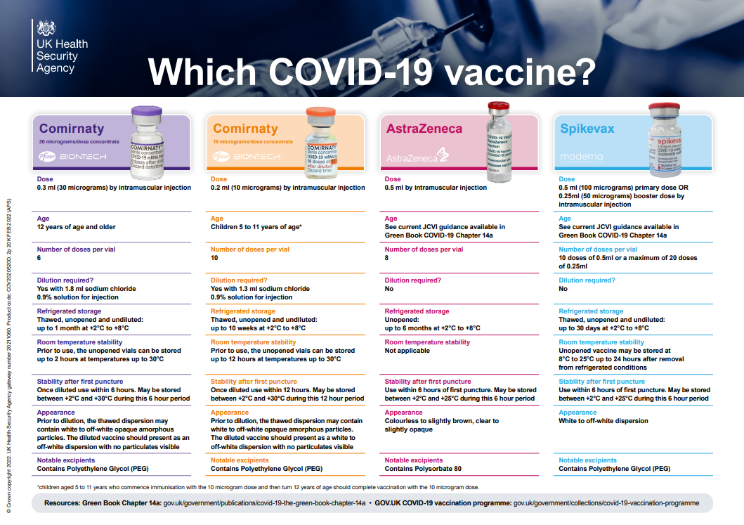 [Speaker Notes: The Specialist Pharmacy Service has put together guidance on safe practice for handling multiple vaccines from receipt through to administration. Vaccinators are encouraged to read through this guidance in order to minimise the risk of errors where multiple vaccines are available.]
Reporting adverse reactions
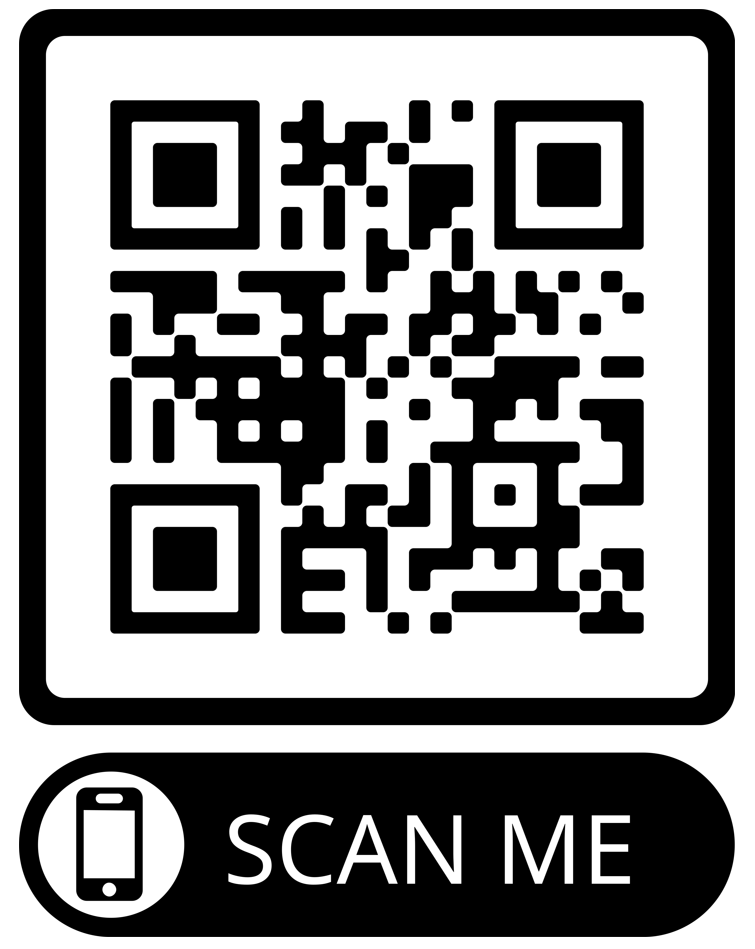 Suspected adverse reactions or suspected side effects should be reported to the MHRA through the online https://yellowcard.mhra.gov.uk/website or the Yellow Card app

Anyone (patients and health care workers) can make a Yellow Card report, even if they are uncertain as to whether a vaccine caused the condition
The QR code can be used for quick and easy access to the Yellow Card reporting site
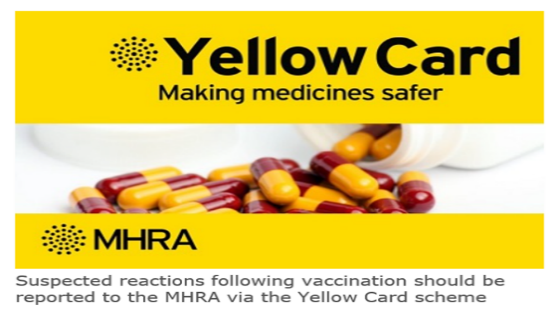 Further information
UK vaccine policy can be found in the online publication commonly referred to as the 
"Green Book" . This can be found on the Immunisation page of the GOV.UK website

Green Book recommendations are based upon JCVI’s expert opinion and should 
always be followed, even when they differ from those made by the vaccine 
manufacturer

PHA COVID-19 immunisation programme Information for healthcare practitioners  
This document provides additional information, answers to frequently asked questions 
and actions to take in the event of inadvertent errors. 
It is important to read this document before you start vaccinating and also to refer to the 
online version regularly as it will be updated as more information becomes available 
and to address any issues or frequently arising questions as COVID-19 vaccines are 
delivered more widely.